IAM RoadSmart
Ambassadors within IAM RoadSmart
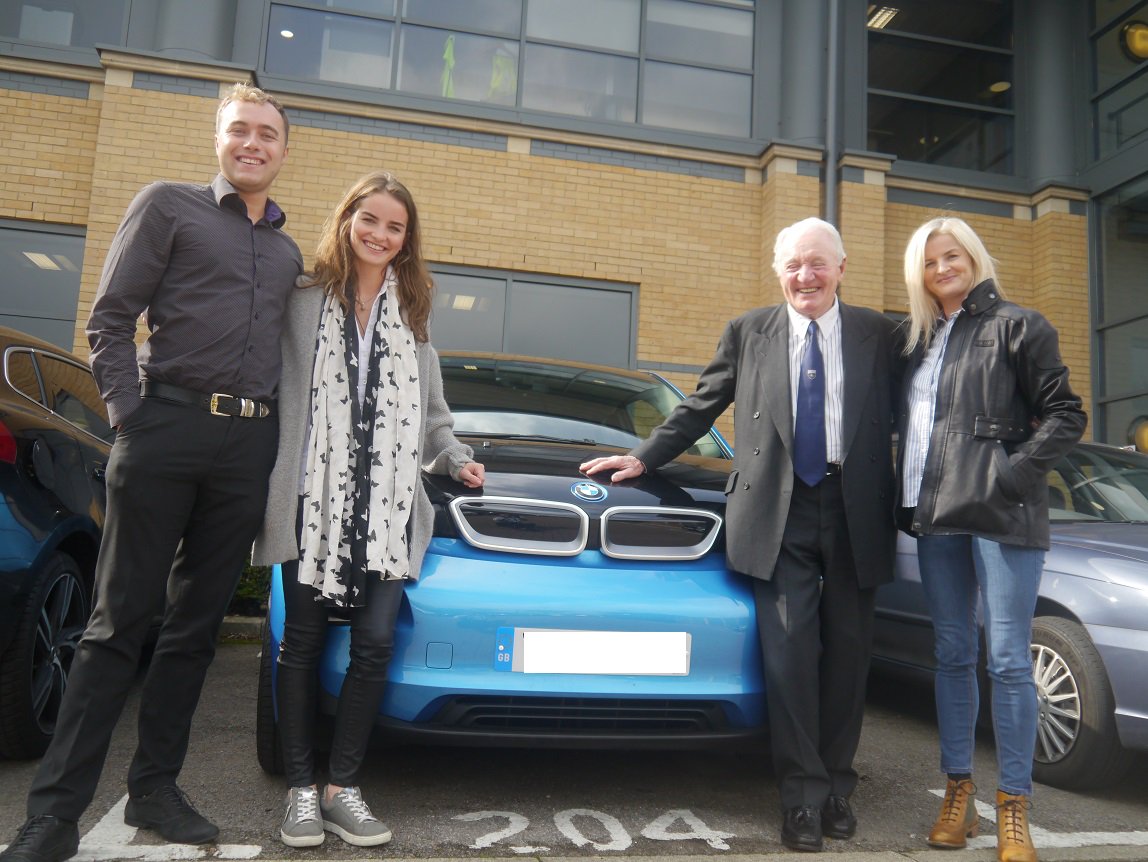 Who are the ambassadors?
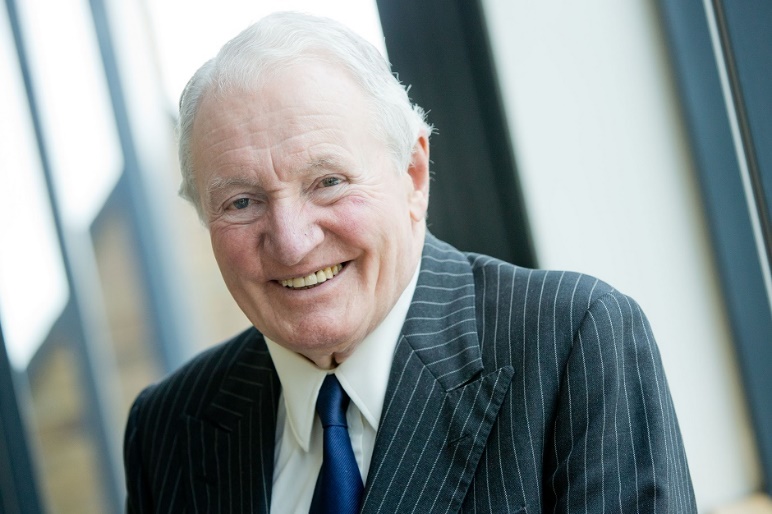 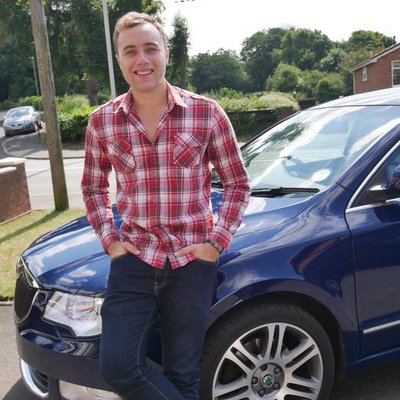 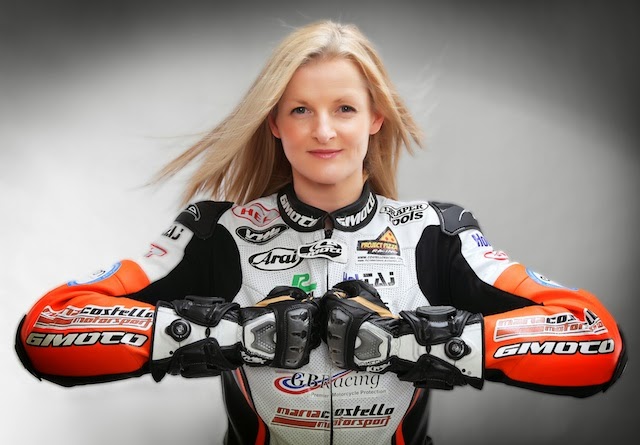 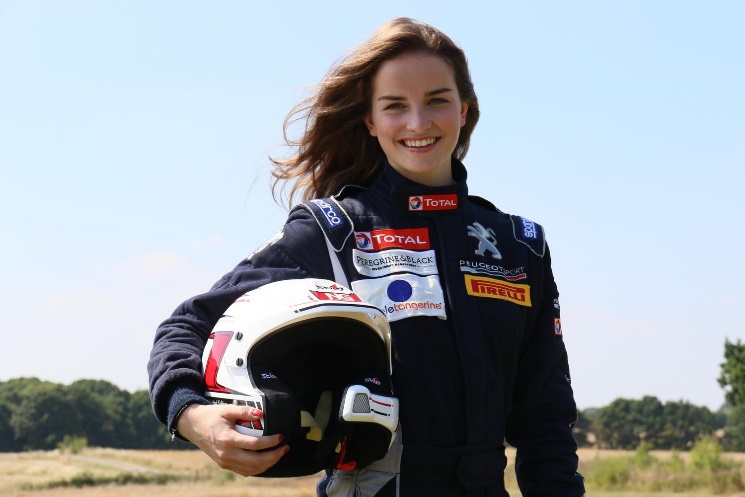 Maria Costello MBE 
Motorcycle racer








Rider Ambassador
Paddy Hopkirk MBE 
      Rally driving legend

      Mini brand ambassador 






Mature Driver Ambassador
David Gallagher 
   








Young Driver Ambassador
Catie Munnings
Rally driver

Peugeot brand ambassador 

2016 ladies fia European rally champion


Driver Ambassador
Who are the ambassadors?
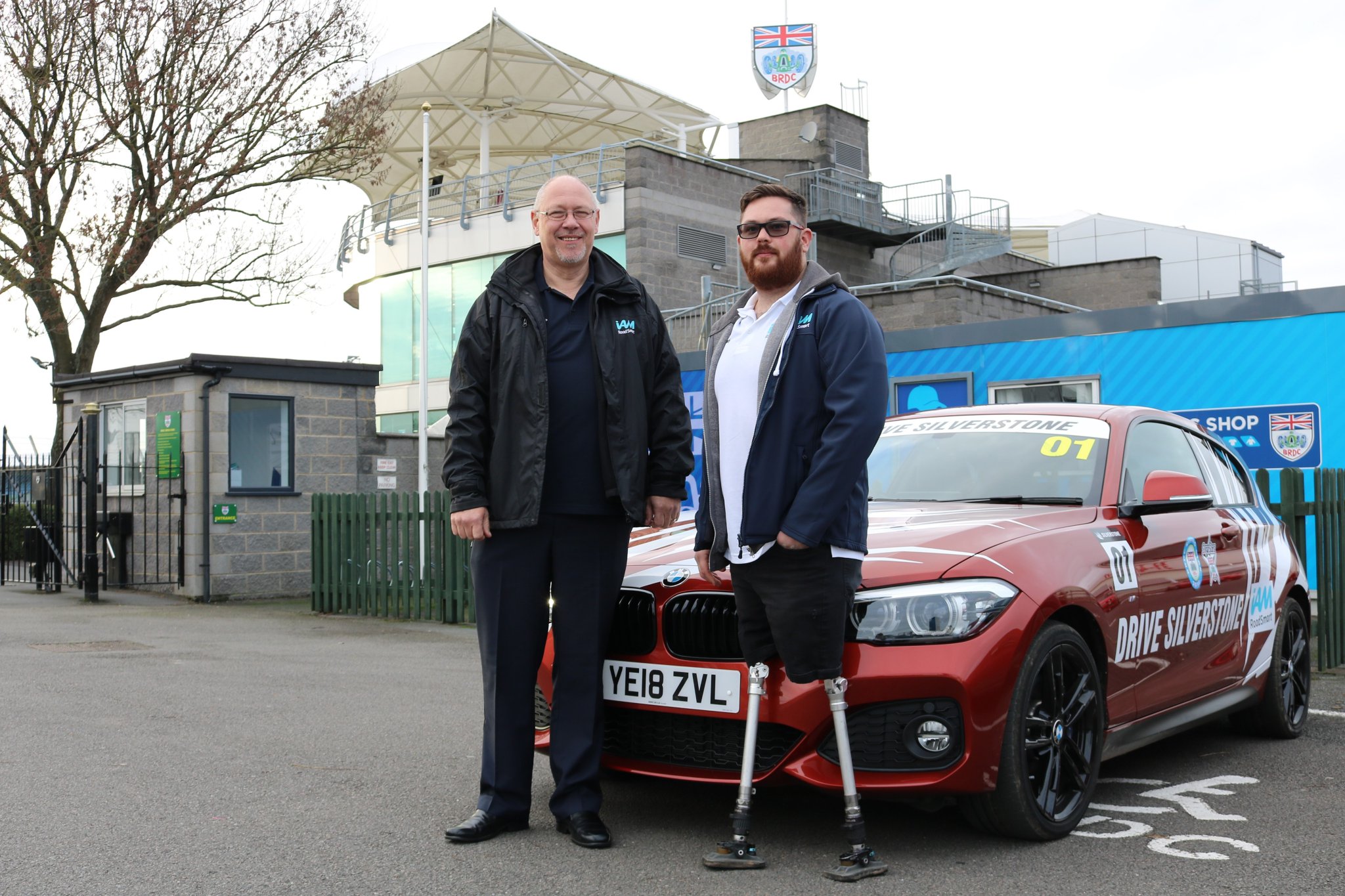 Ash Hall

Former Royal Engineers soldier 

Military Team Brit racer






Disability Ambassador
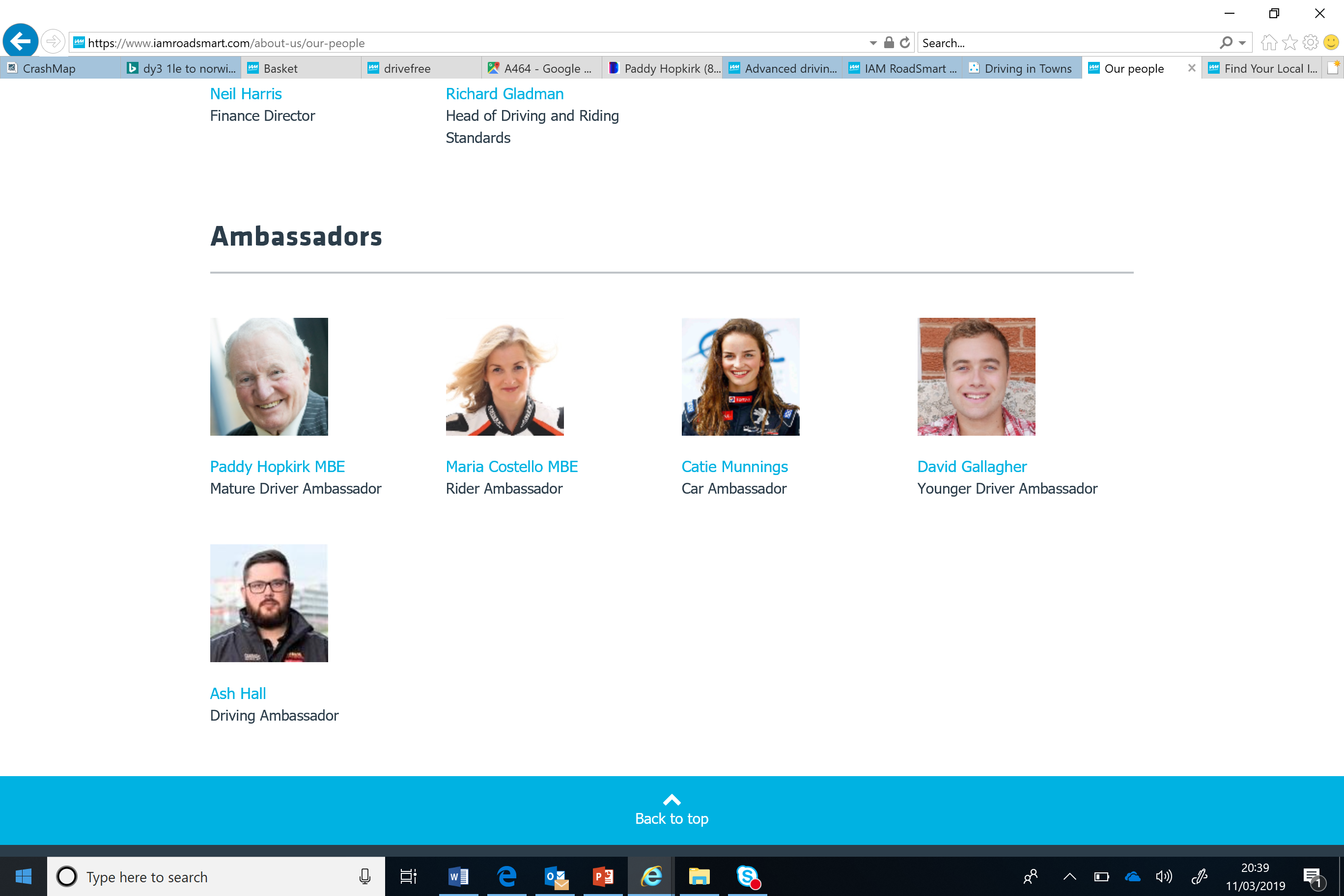 Why a younger driver ambassador?
RTC’s are the single biggest killer of under 25’s 
Research suggests that--Learner drivers are the safest drivers on our roads.-Newly qualified 17-25 year olds are the most dangerous?-Young drivers are the fastest age category to learn from their mistakes.
Over time the IAM have become stereotyped with an image that does not appeal to young people. If more young people aren’t attracted to IAM RoadSmart, there will be no future for the charity, as there will be no members.
Younger drivers
Keener eyesight, quicker reactions and a more recent knowledge and understanding of the Highway Code to name just three advantages. 

But what the younger driver does lack is the experience gained from years on the road.

It is OUR job to nurture young drivers.

“Young people need models not critics” John Wooden, American basketball player and coach
How do we reach younger people to get the best results?
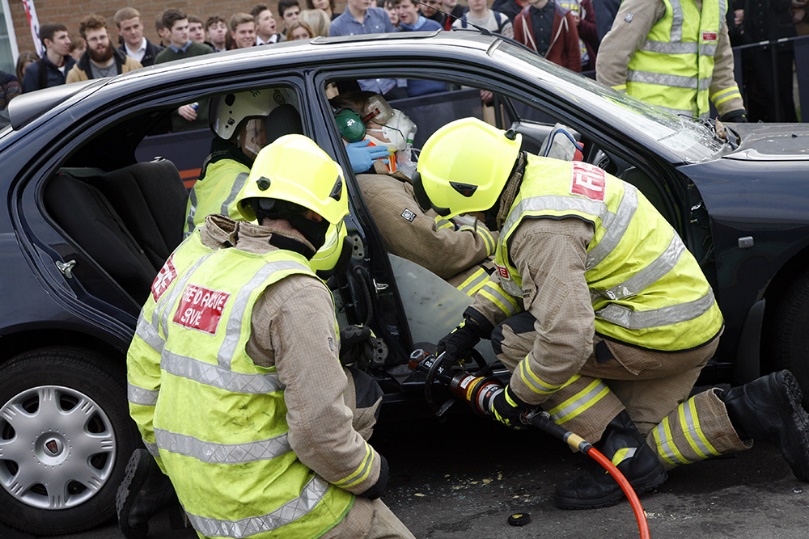 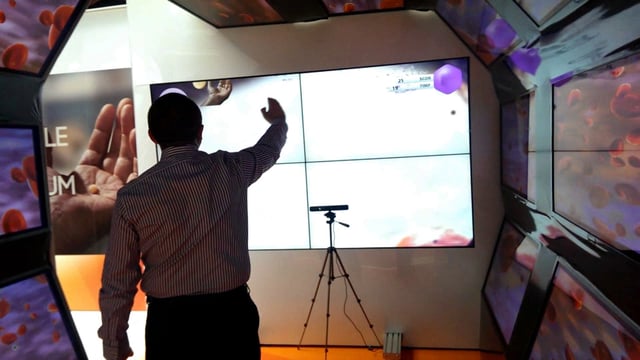 Interactivity
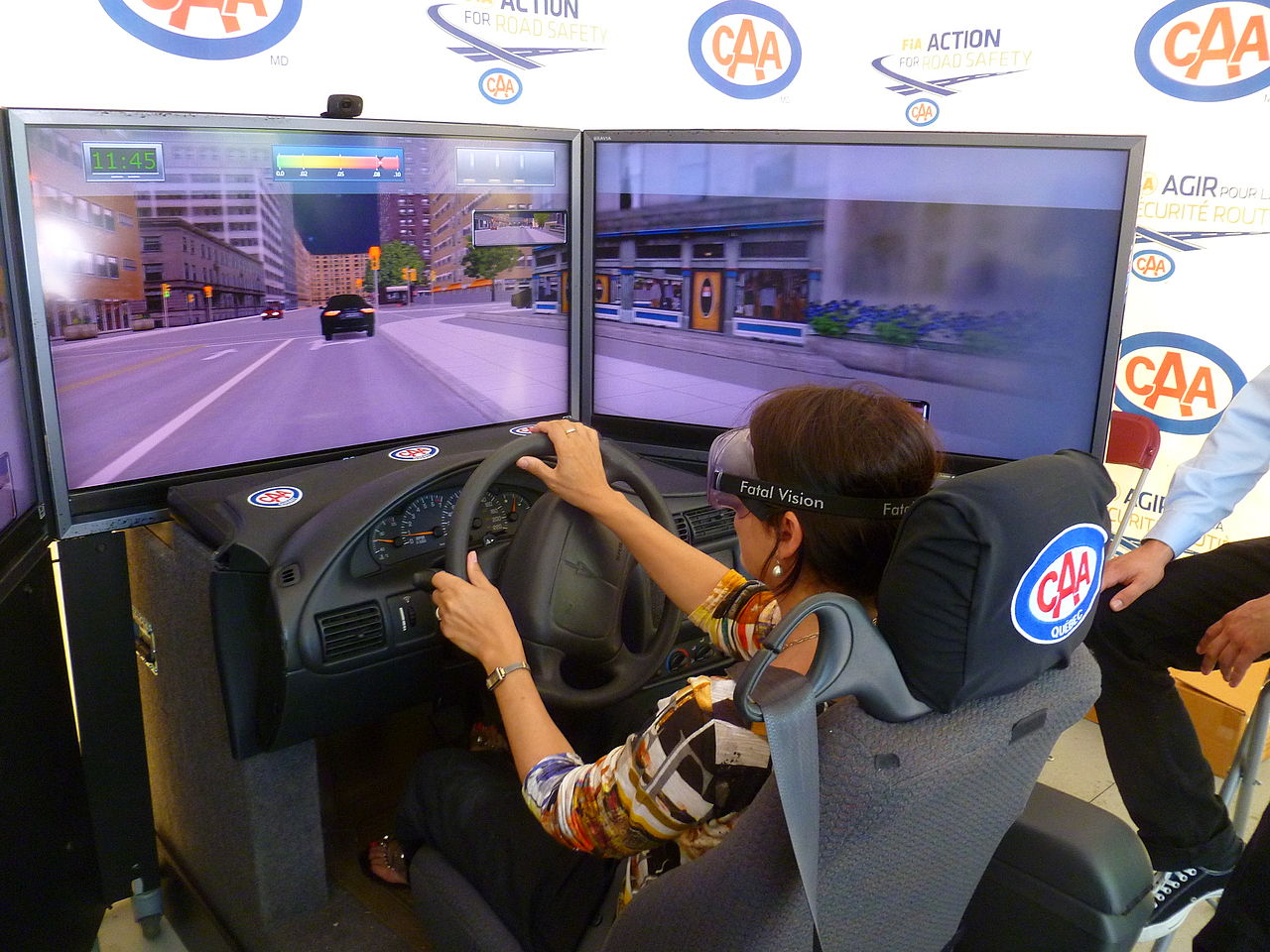 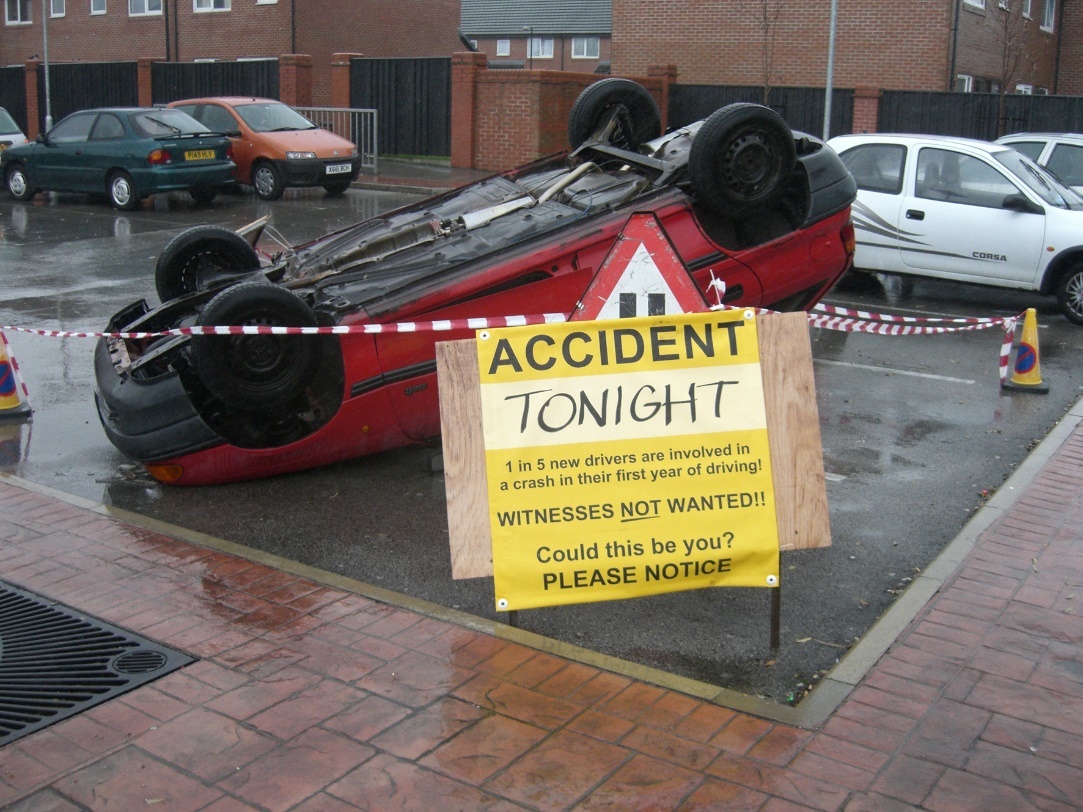 How do we reach younger people to get the best results?
Find those with the resources + funding
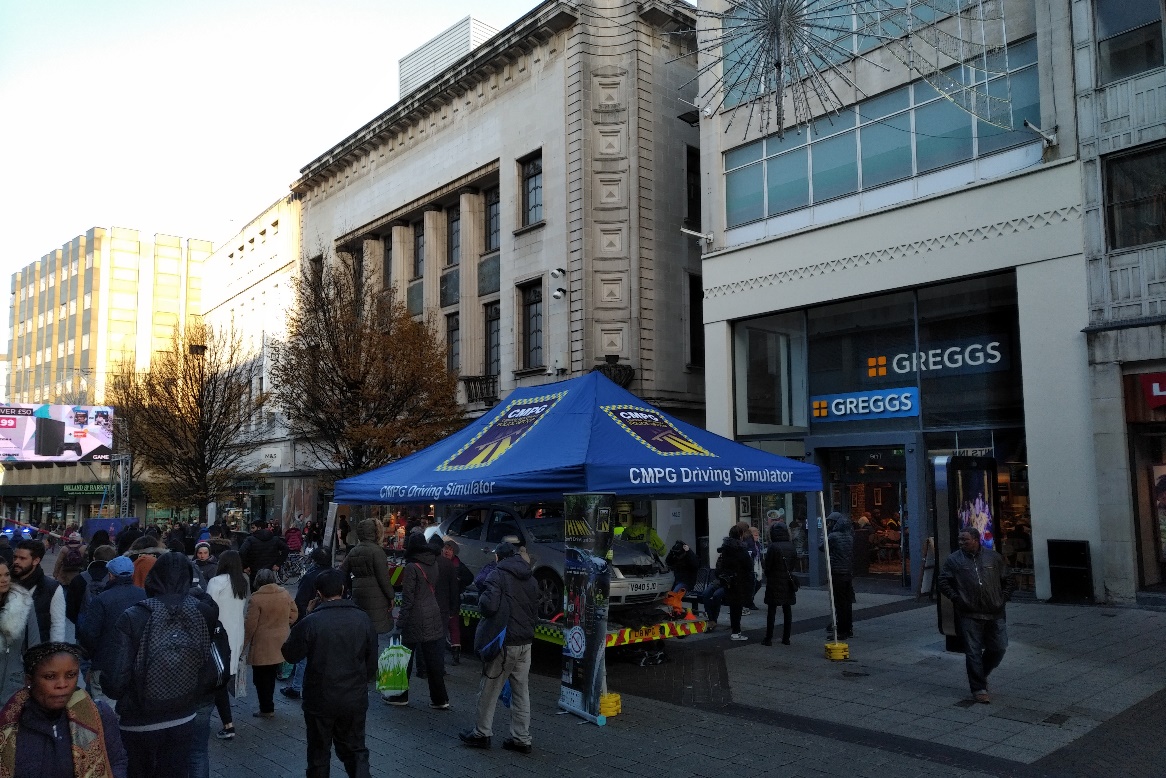 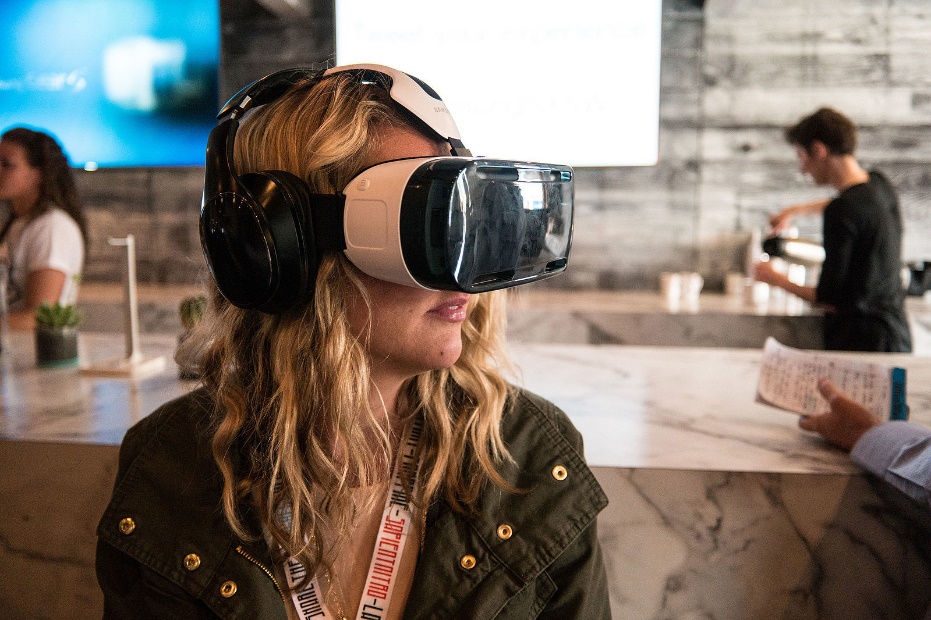 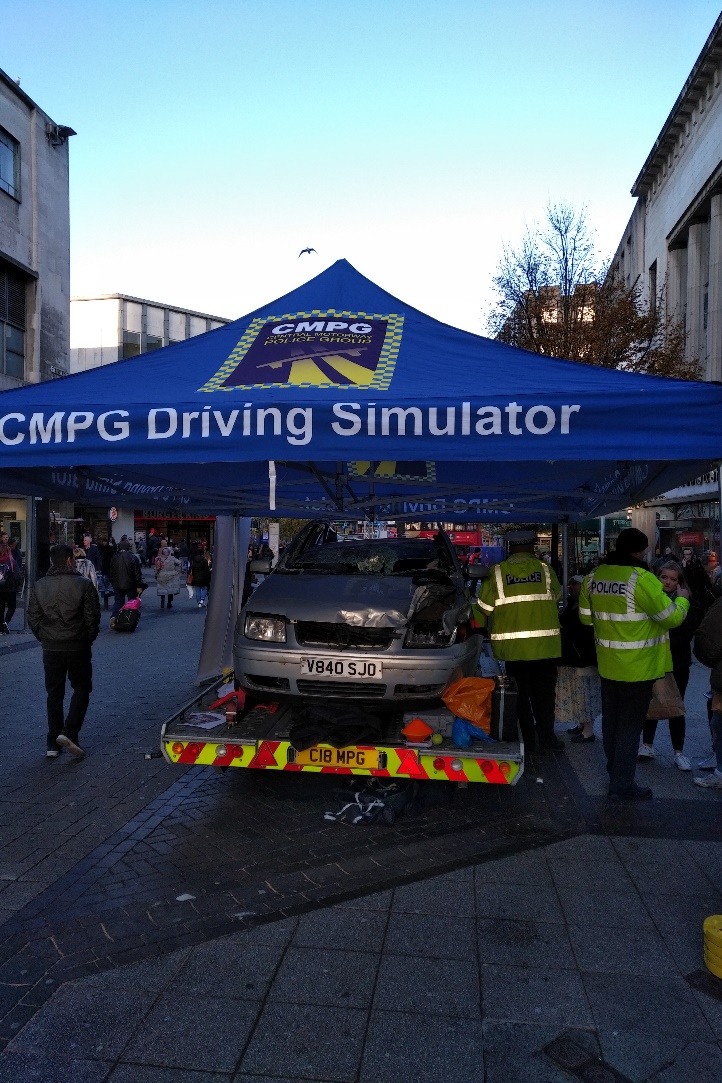 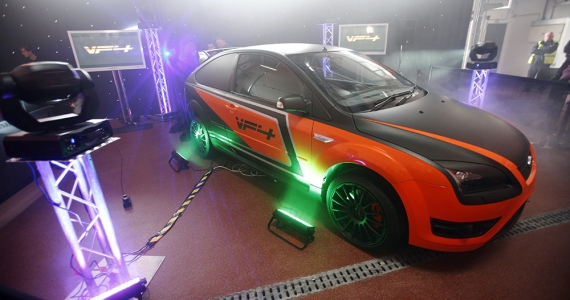 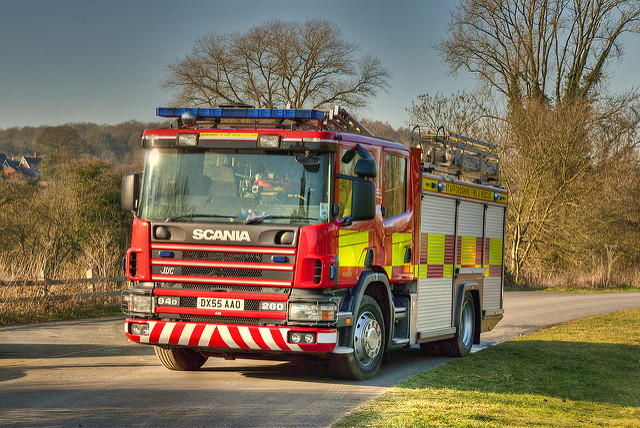 How do we reach younger people to get the best results?
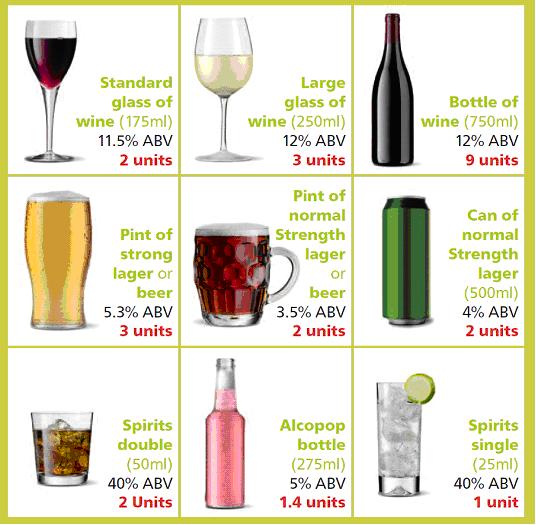 Provoke thought...Out of these servings which is strongest + weakest?
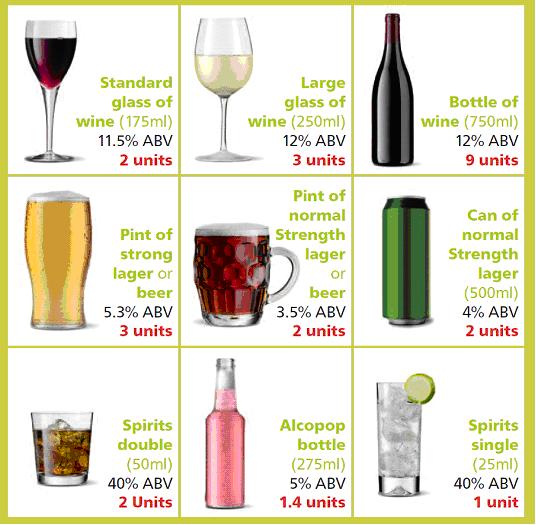 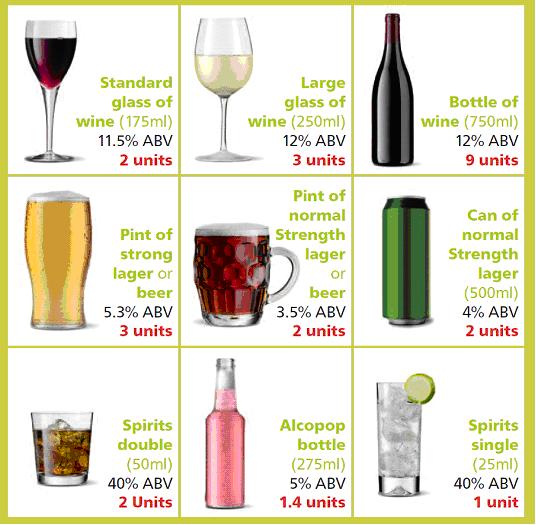 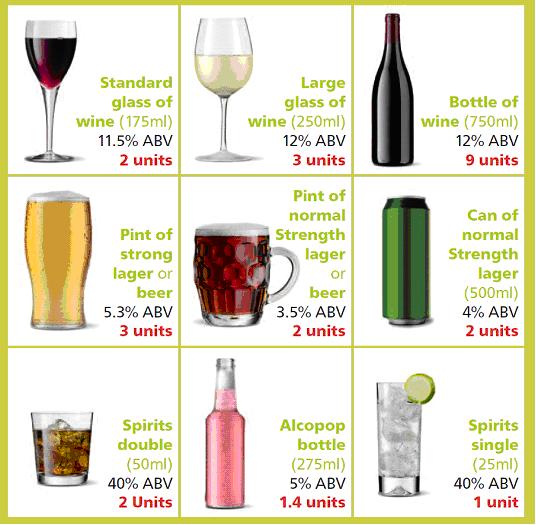 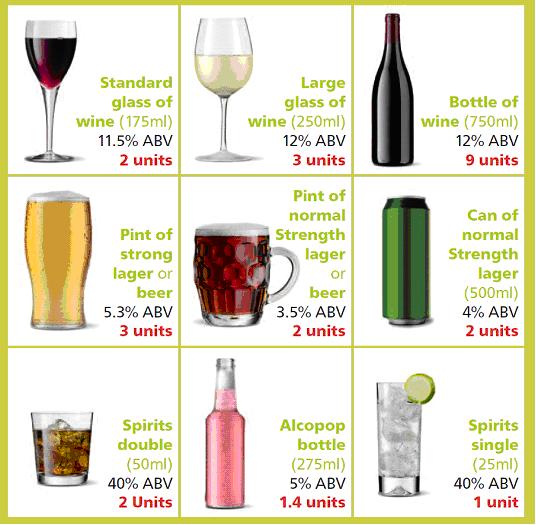 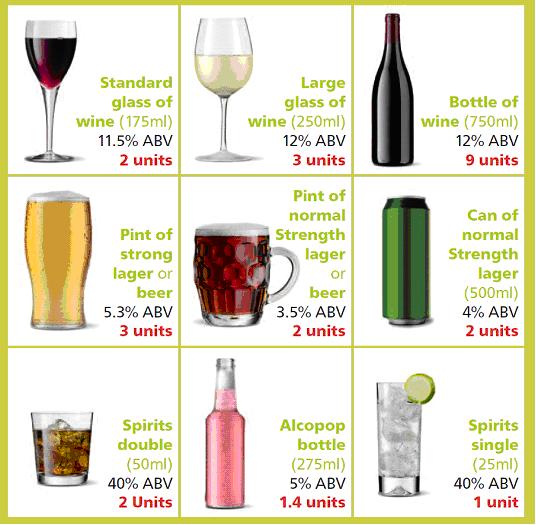 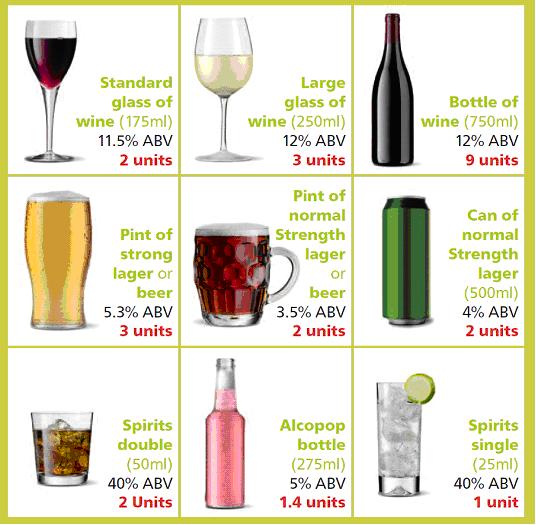 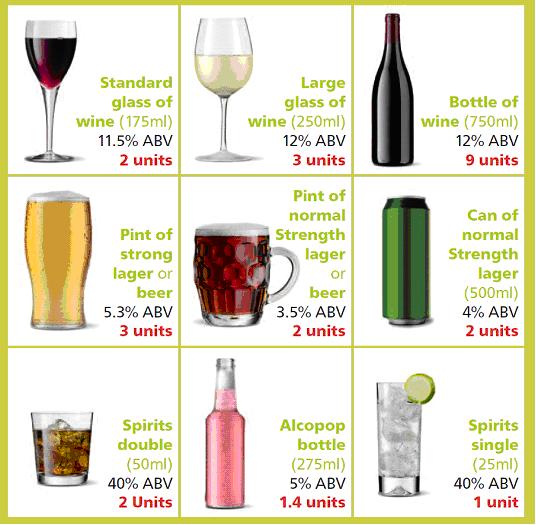 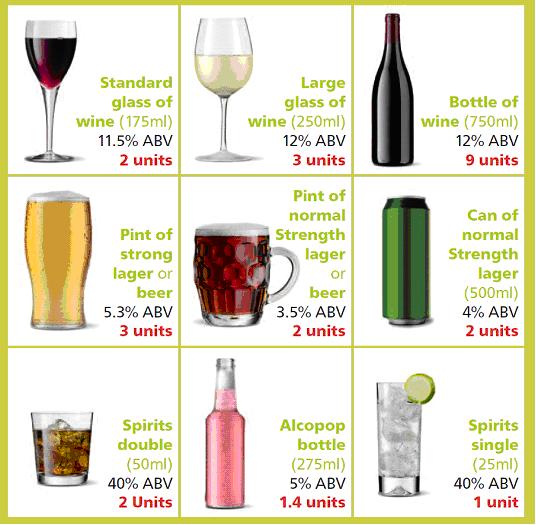 How do we reach younger people to get the best results?
Positivity 
“Don’t use your phone at the wheel” “Using your phone will make you more likely to crash”
OR
“a driver using their phone will be more of a risk to YOU because…”
“this is how they are a risk to everyone else, and here is how…”

Develop hazard perception skills, not lecture on rules and laws everybody is already familiar with.
Find a different way to stress important issues whilst remaining positive.
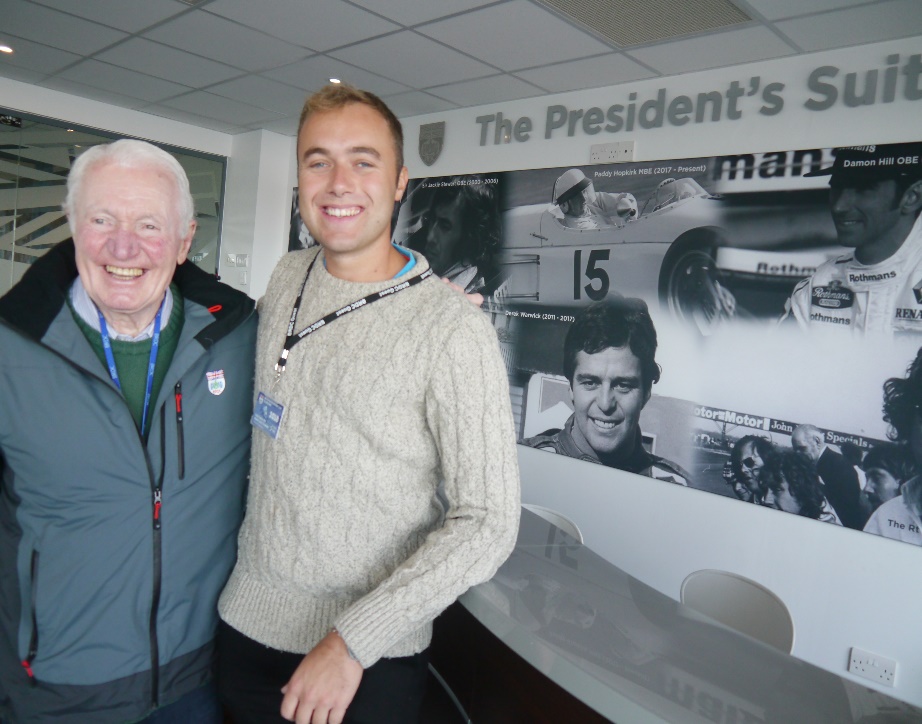 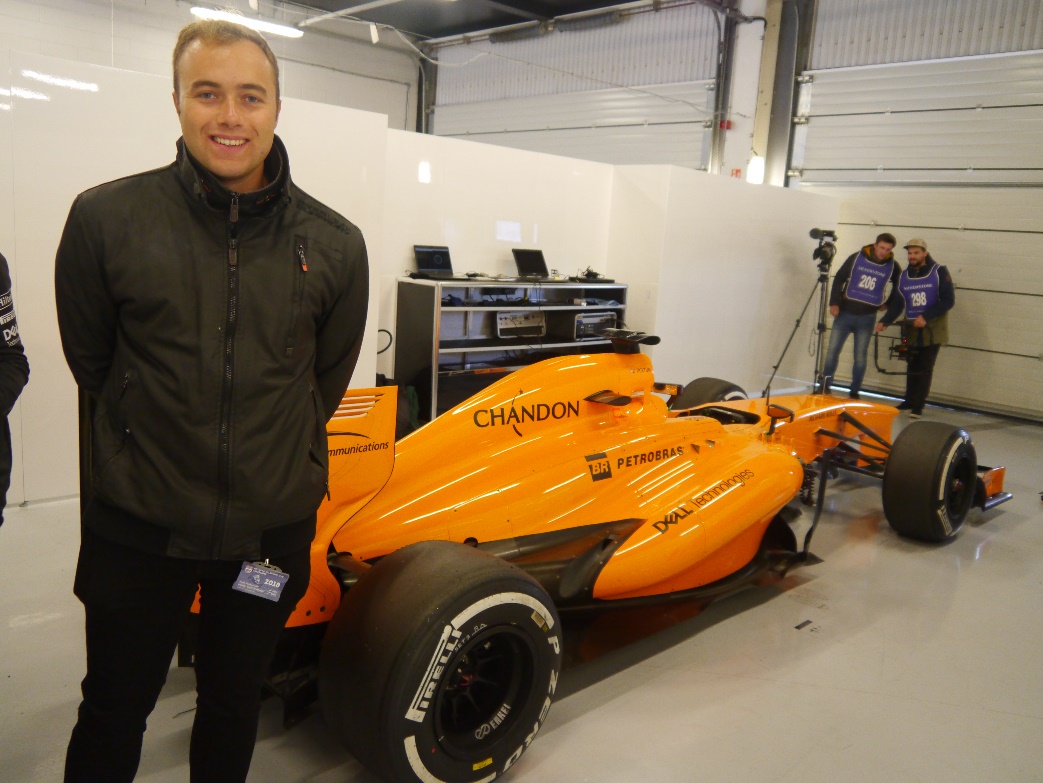 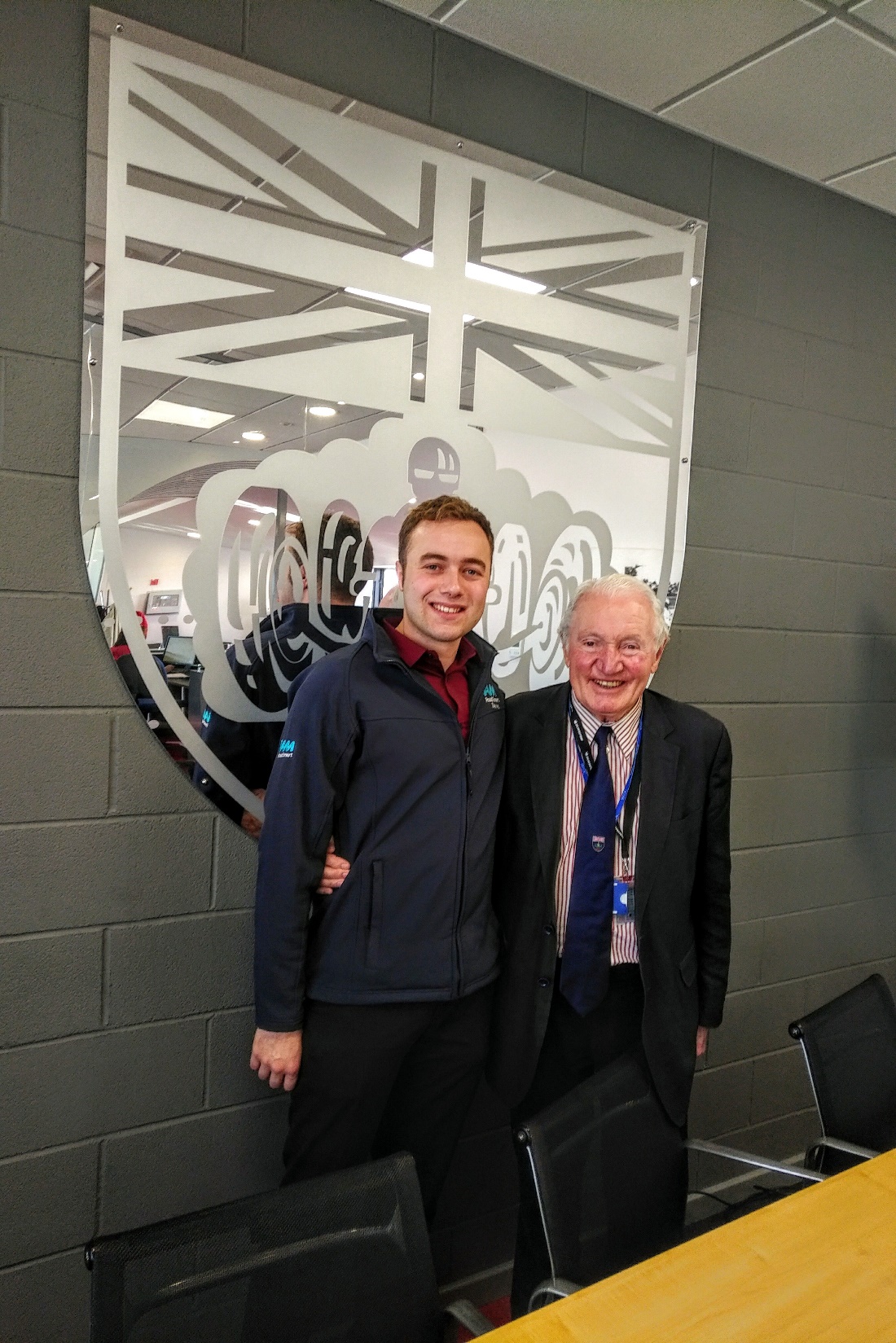 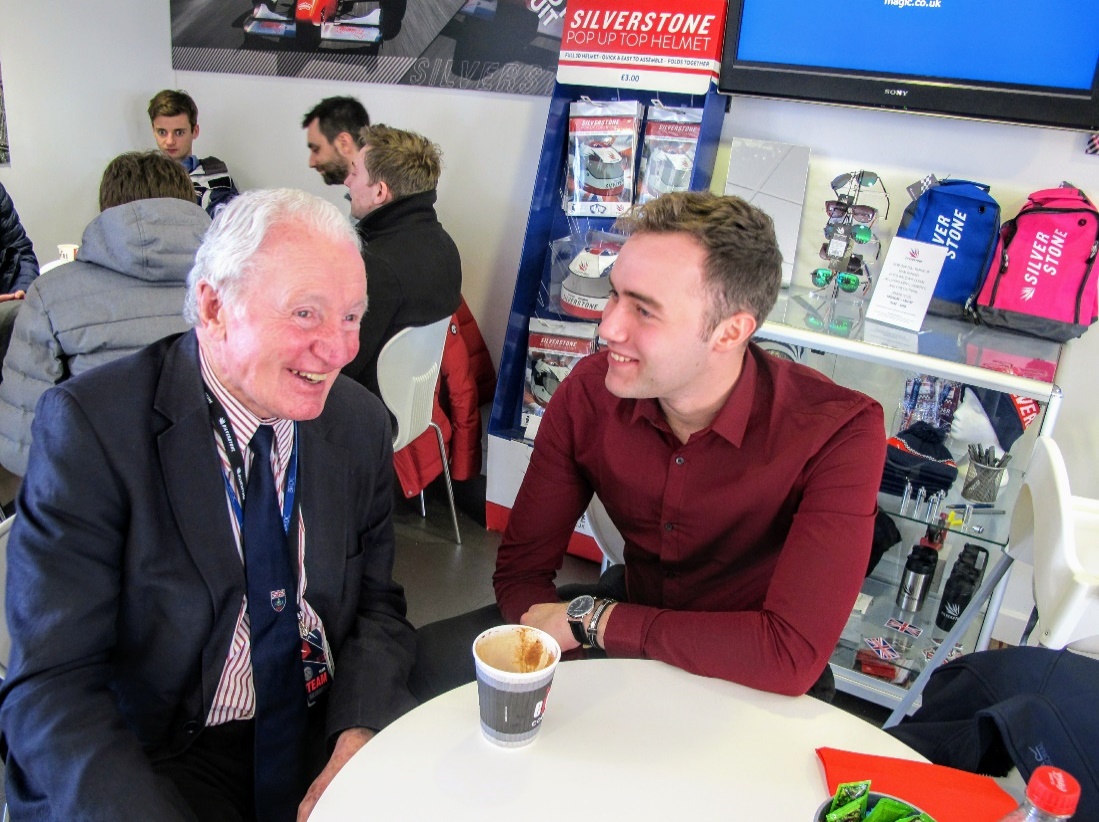 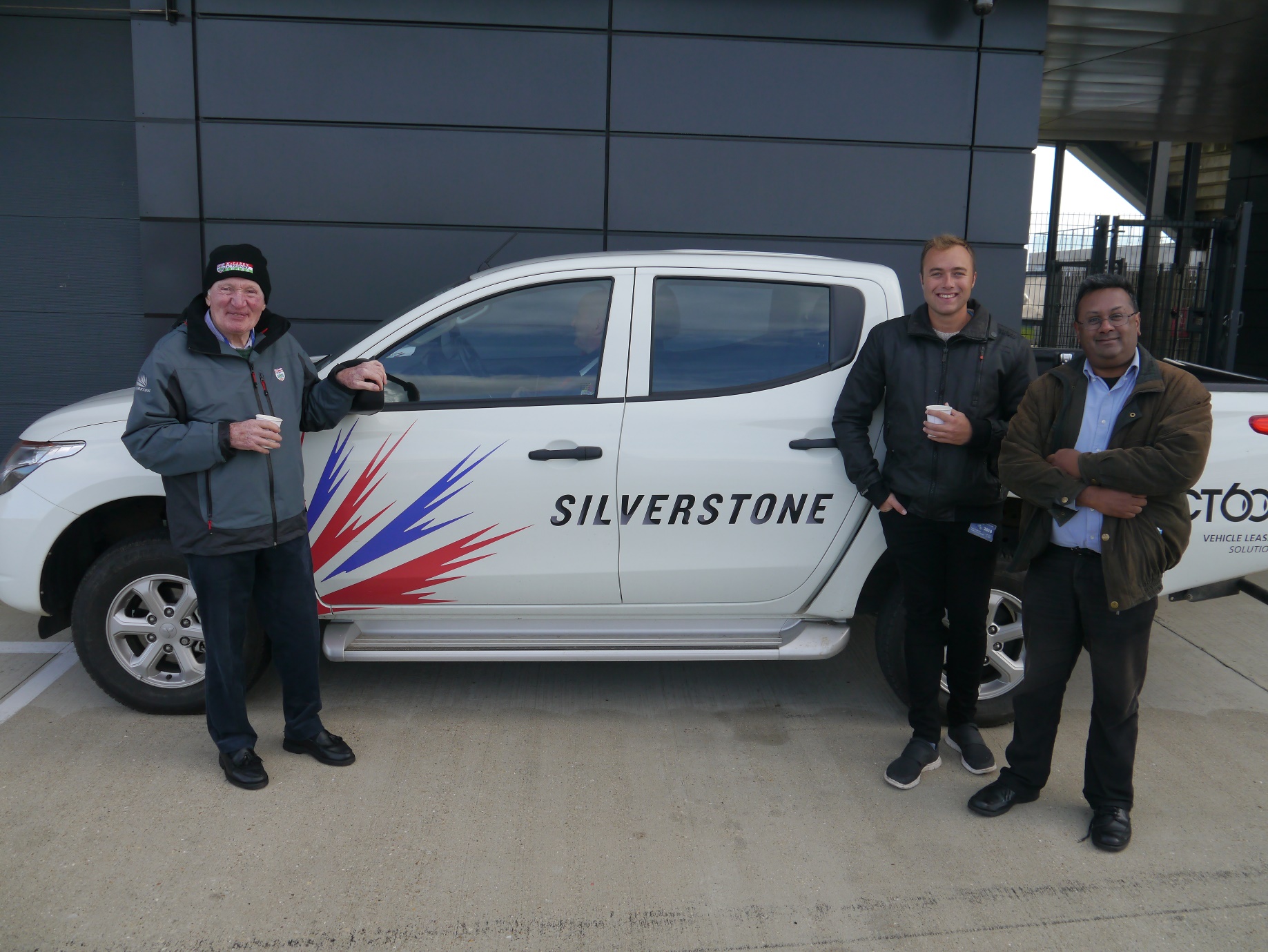 Rising Stars – Silverstone
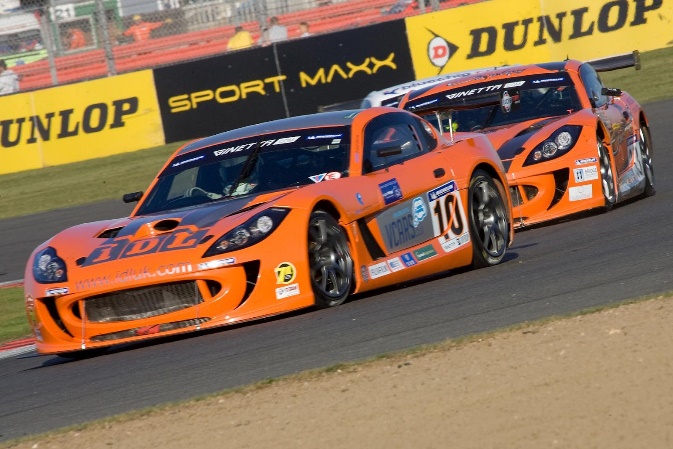 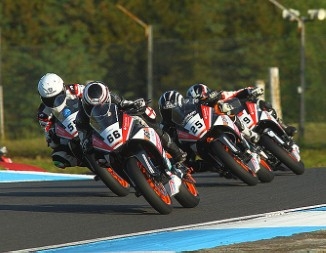 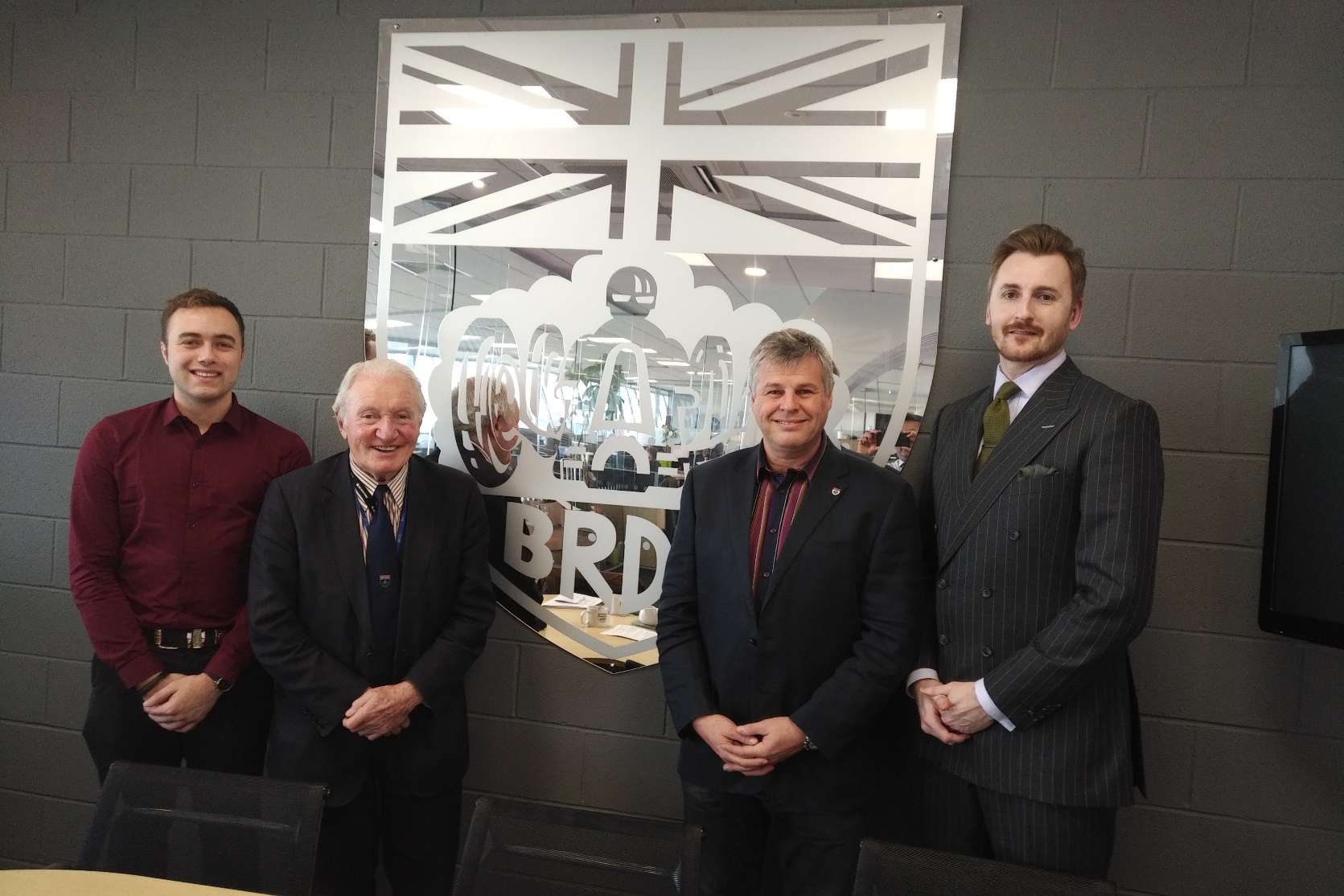 Rising Stars
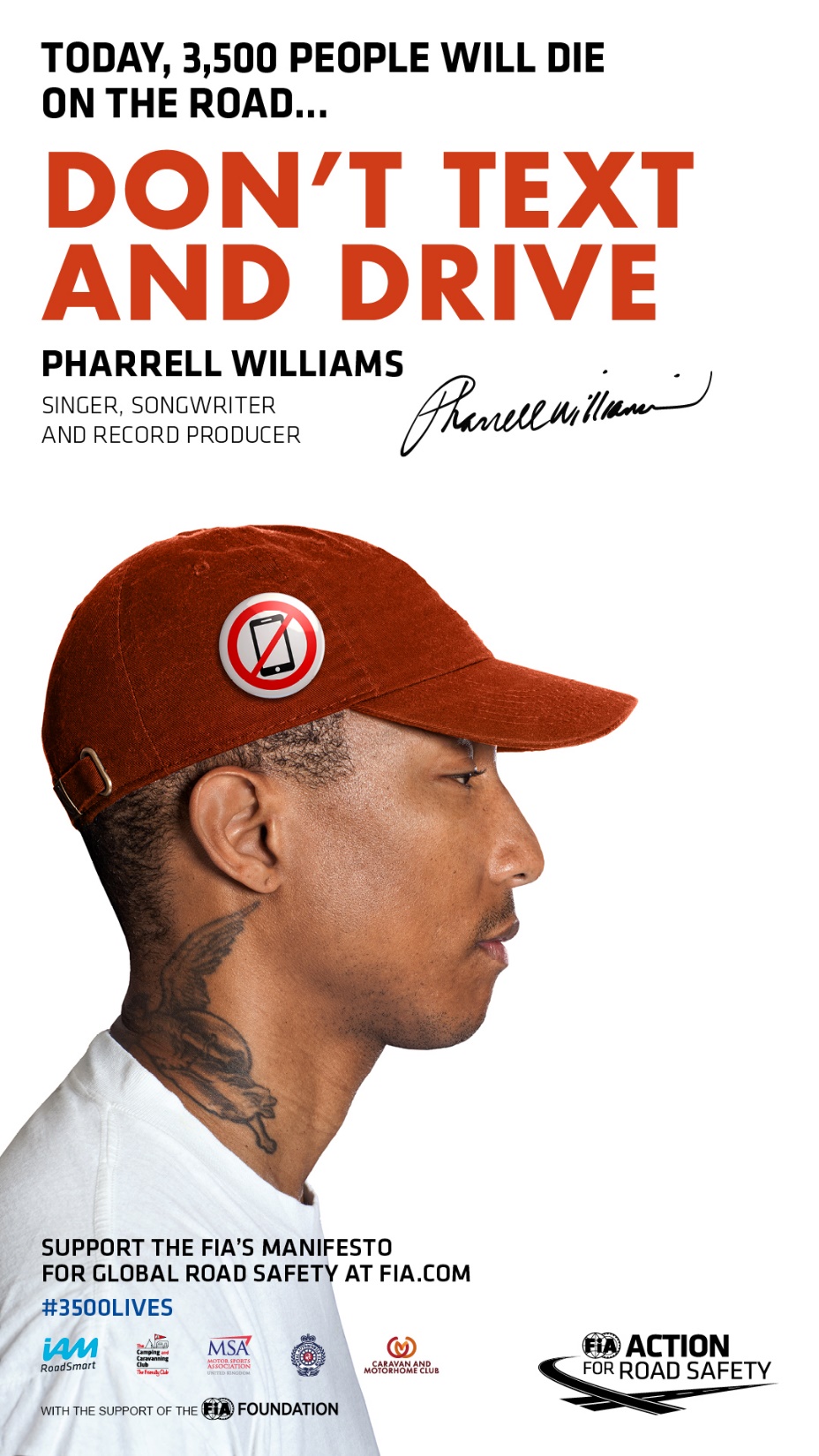 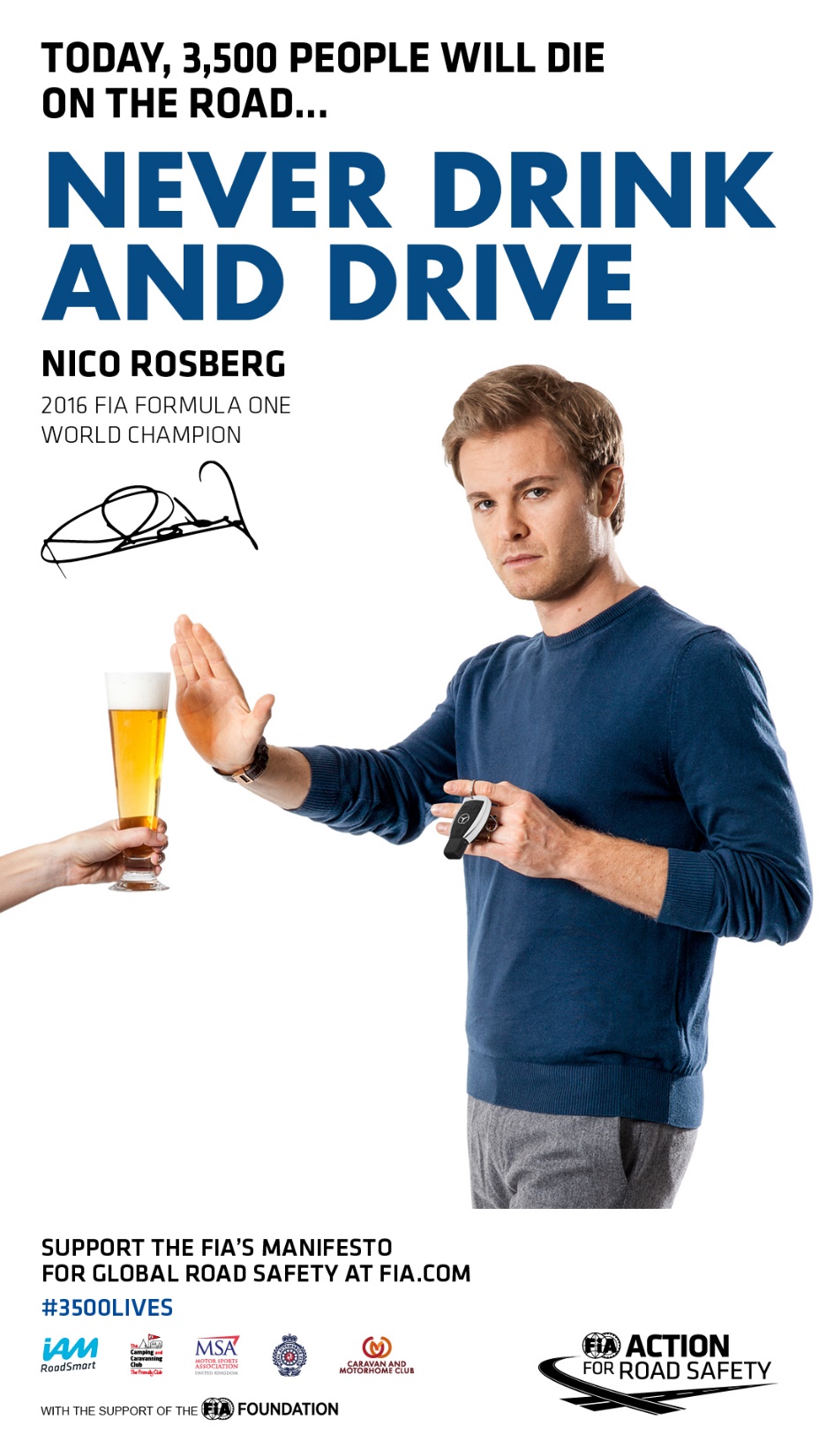 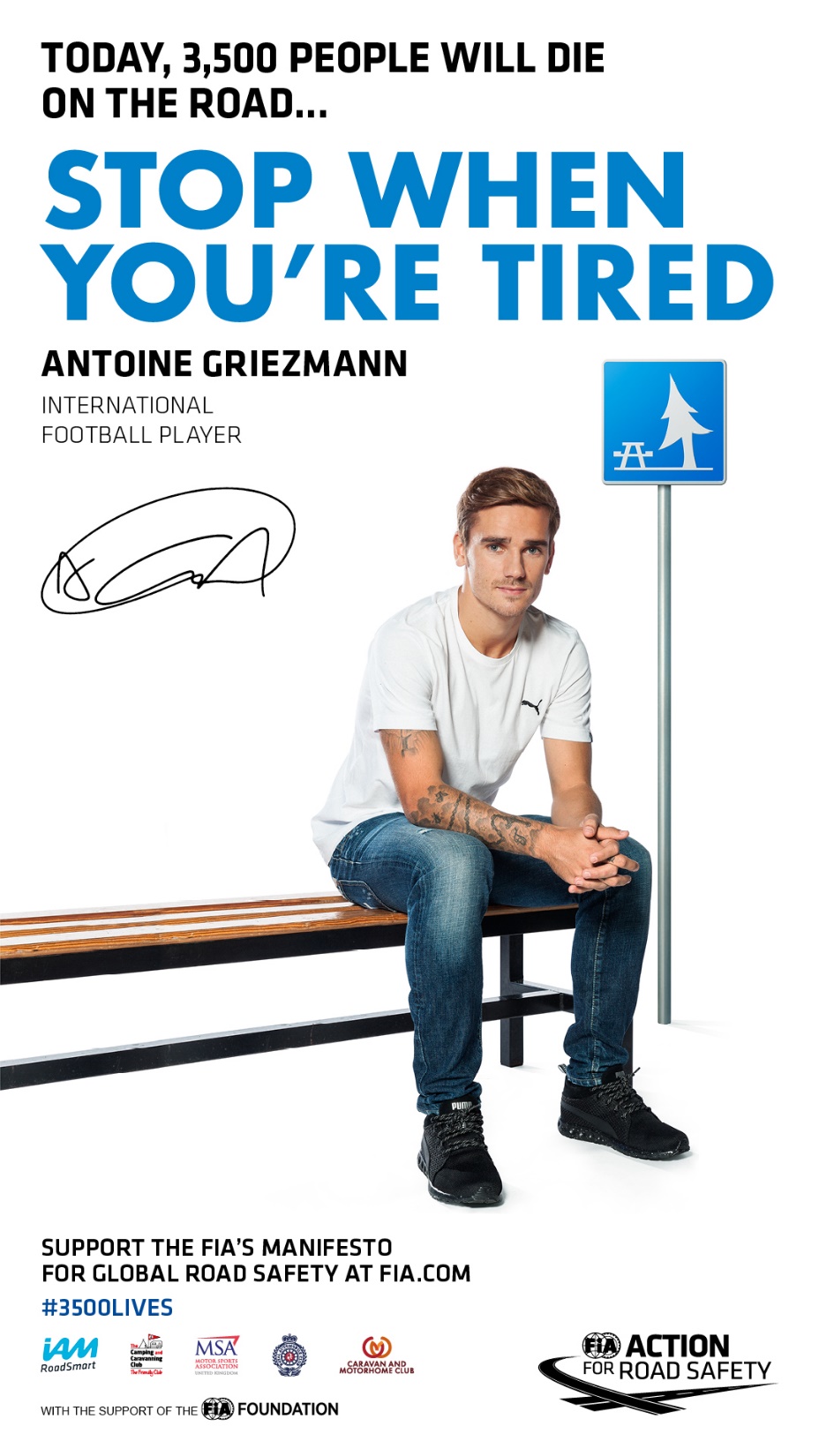 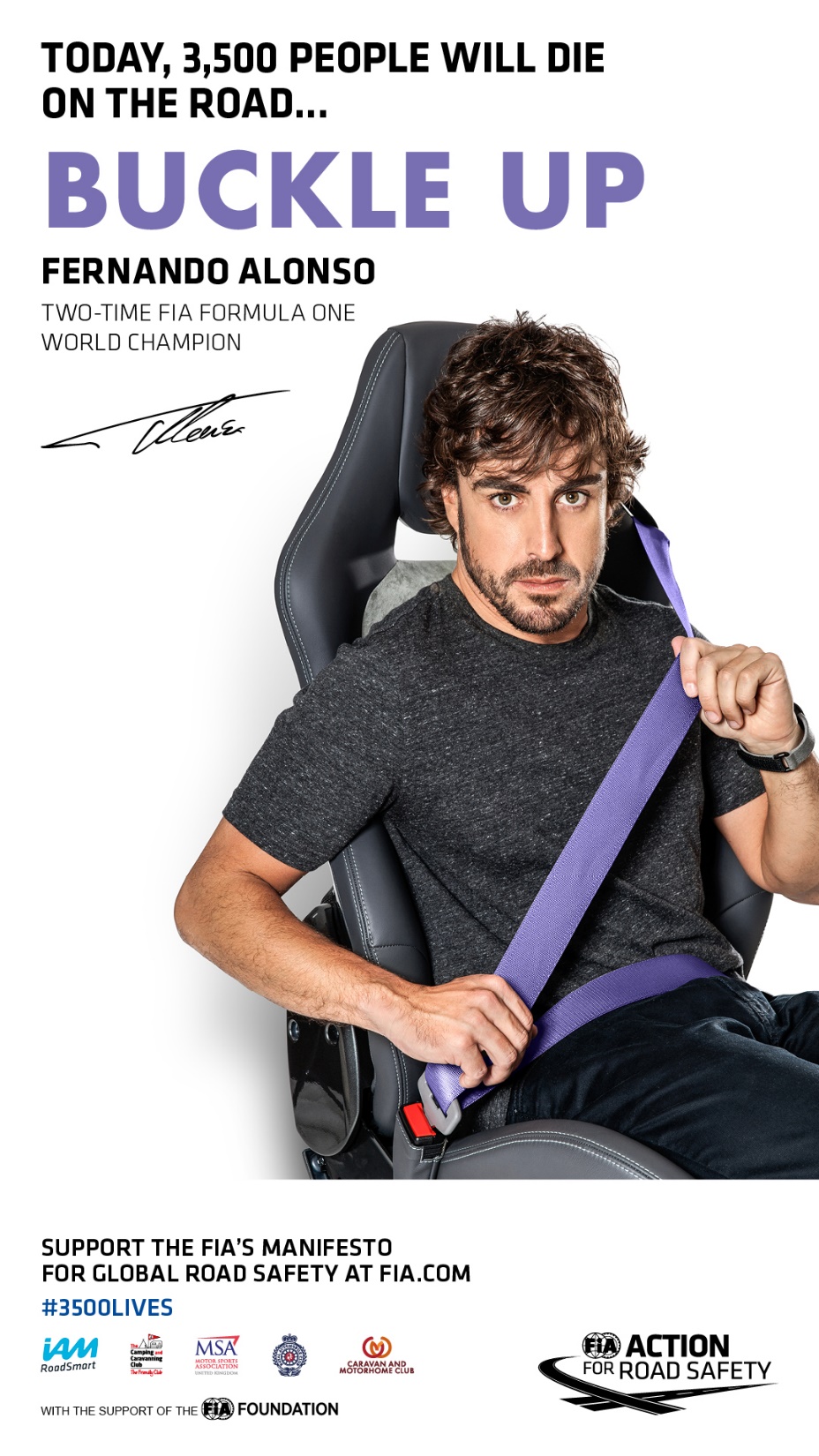 Skill not safety
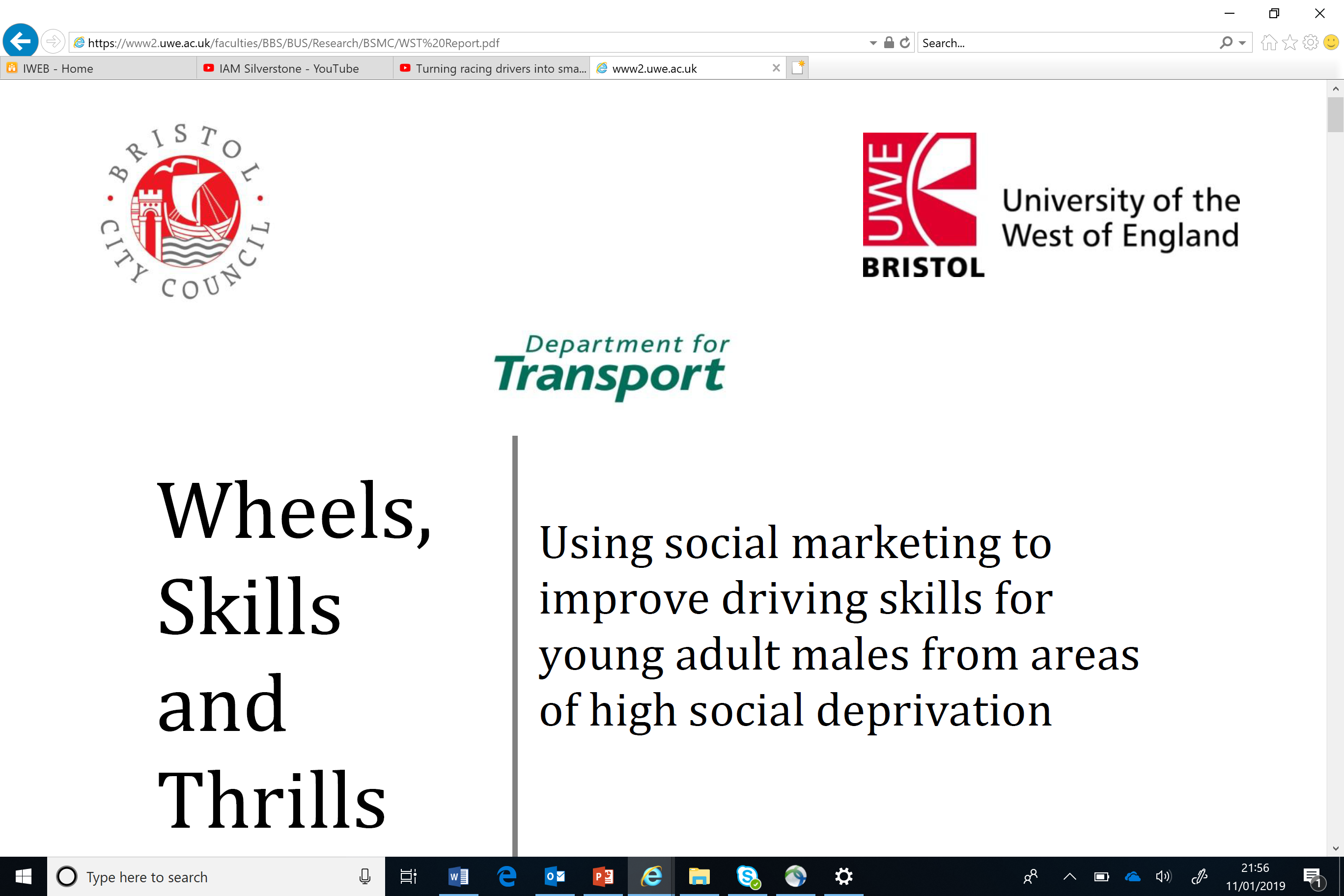 Asking their opinion
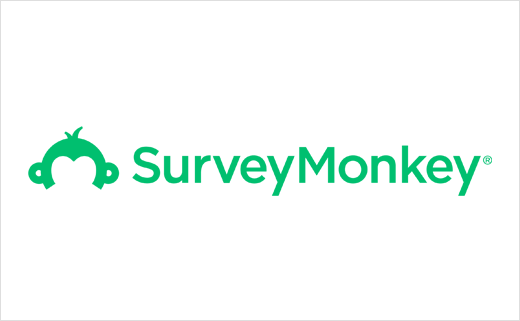 Young Riders
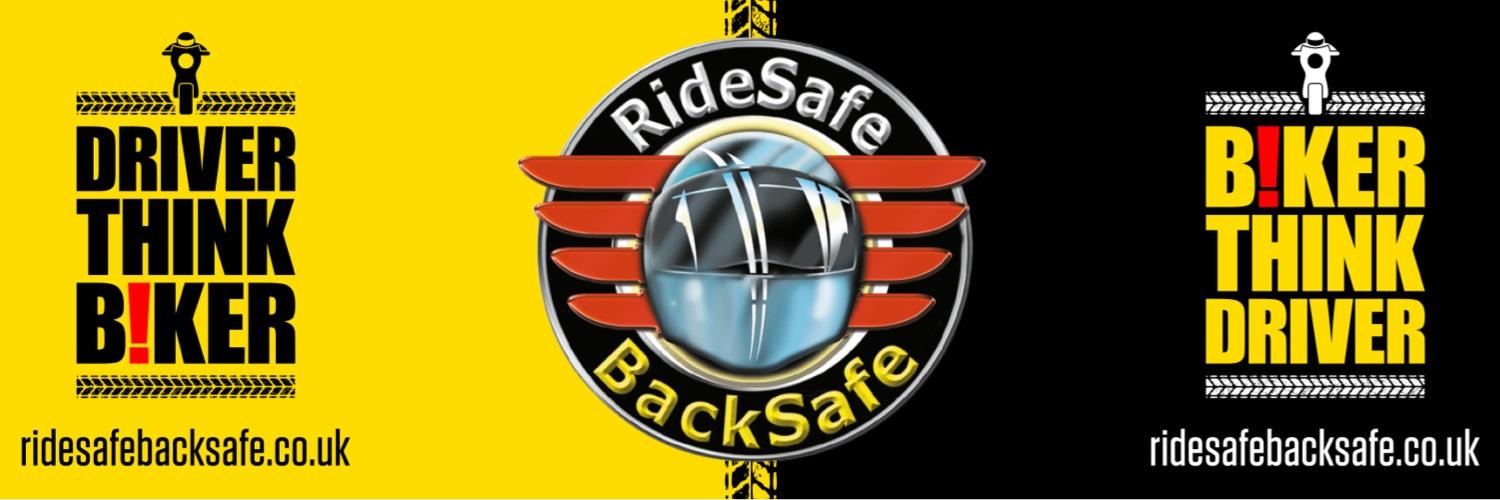 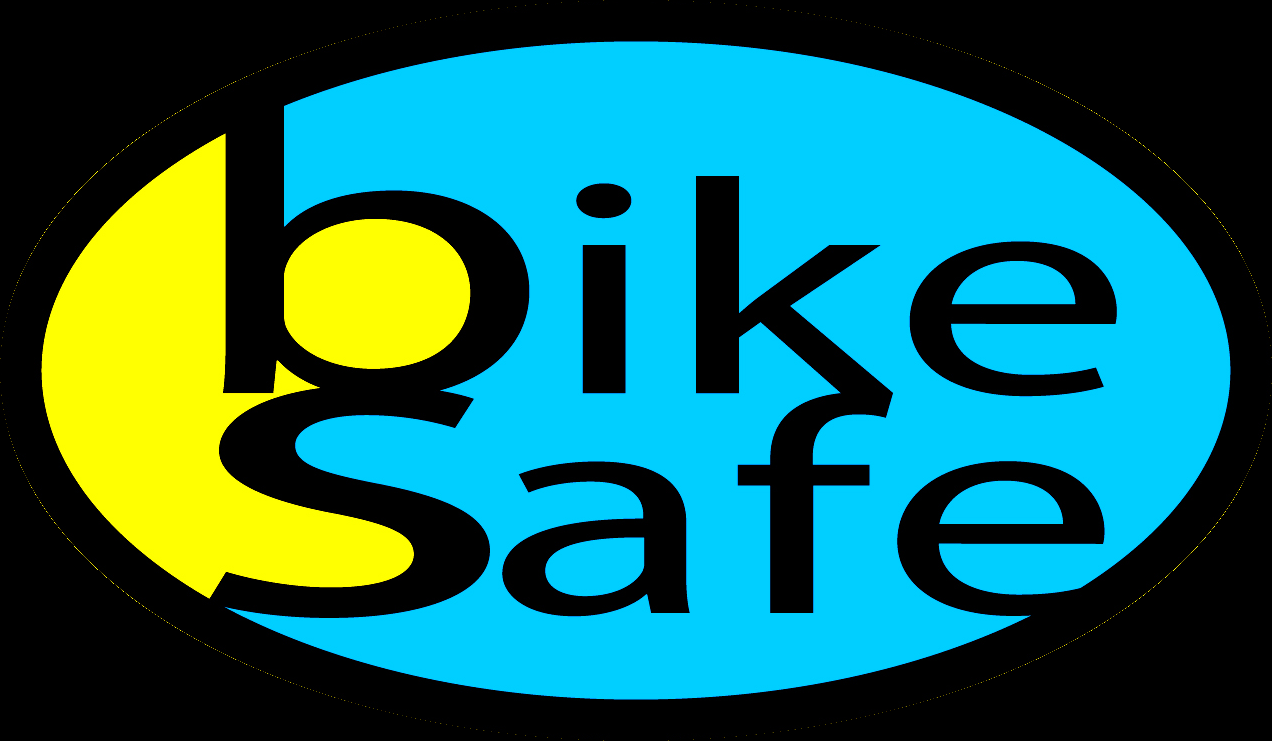 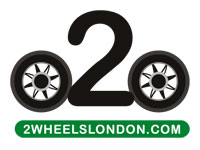 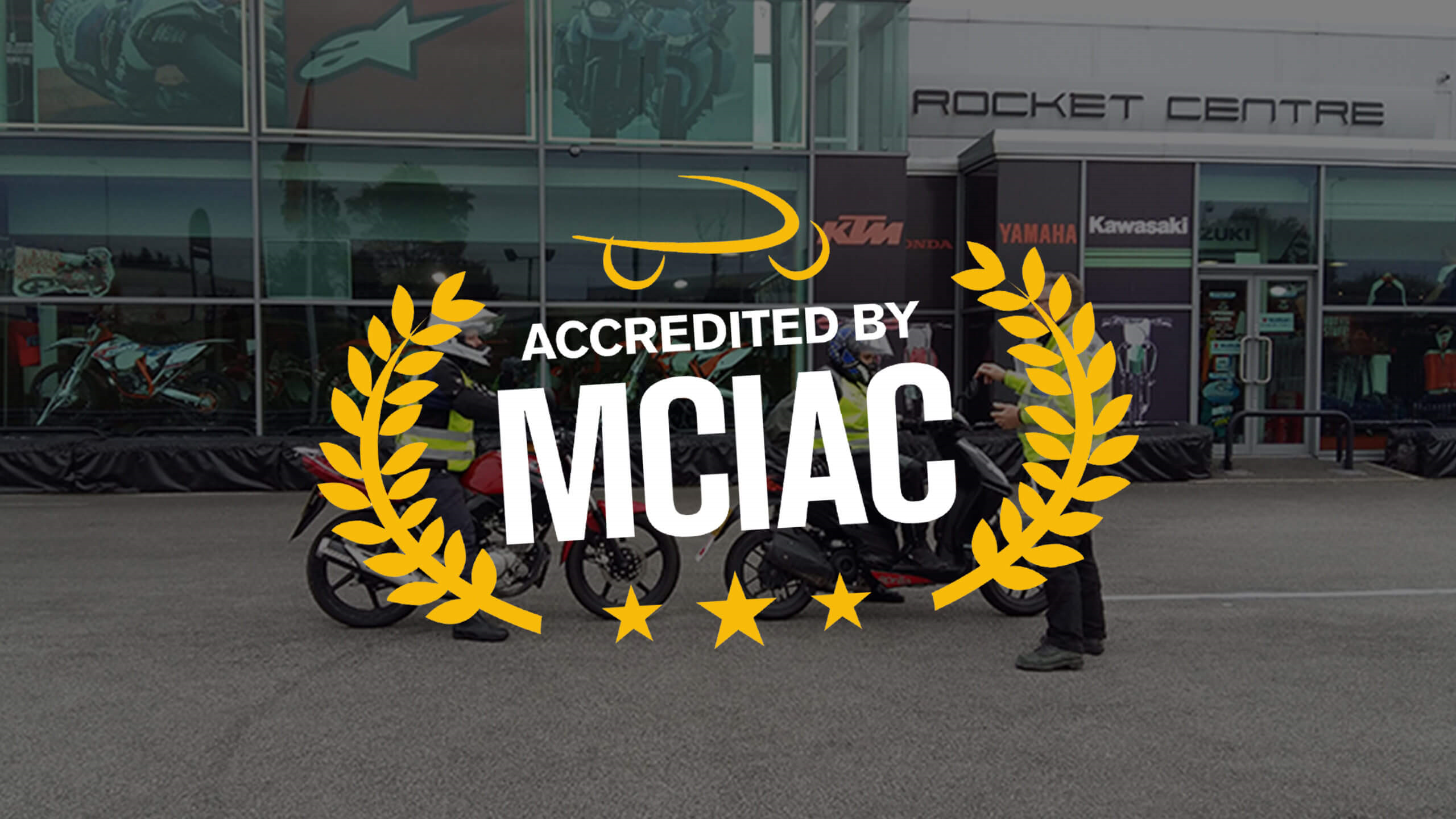 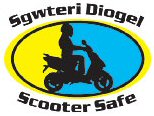 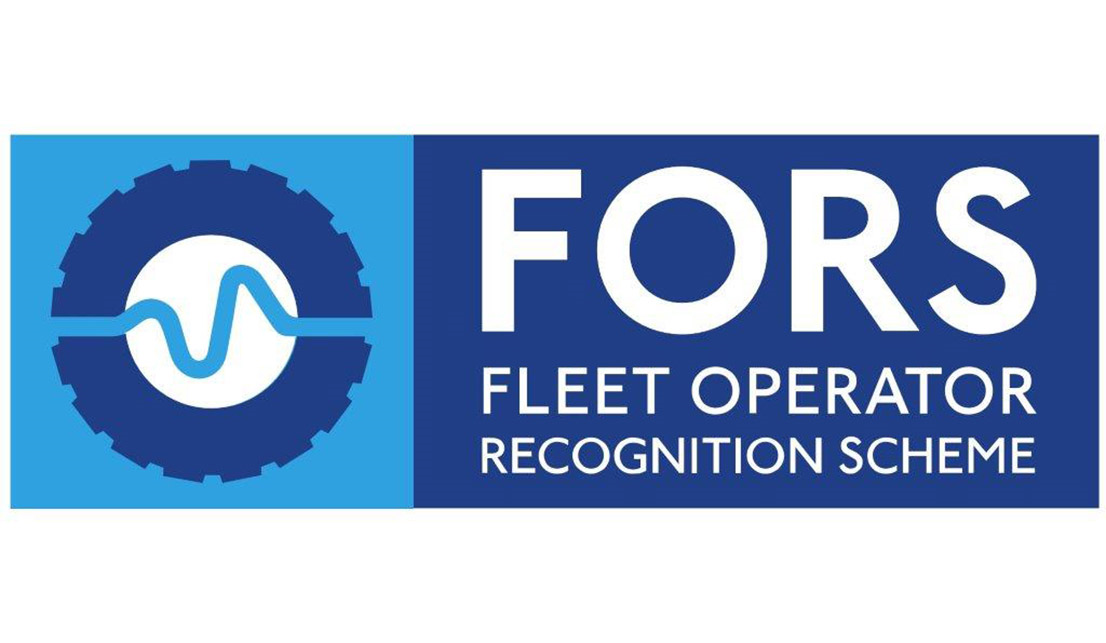 What the IAM was…To what IAM RoadSmart is…
This
To This
34+ million licence holders
460k Advanced Riders and Drivers in 60 yrs
Influence through communications
Online education modules
Reduce KSI Rates
On road modules
Group Sign 
off
34+ million license holders
( KSI – Killed or Seriously Injured)
Test
[Speaker Notes: Sarah
This Slide Builds – 3 Clicks]
IAM RoadSmart
IAM (Charity) formed in 1956

Developed an “Advanced Driving Standard” Based upon the Police Driving Handbook

Added the “Advanced Riding Standard” in 1987

Over 490000 riders and drivers have taken the advanced test

Main product is Advanced Driver and Rider courses which sells circa 6800 per year

Training for Advanced test is through 202 volunteer groups

Currently we have 90,000  members, plus 6890 Associates.
IAM RoadSmart – Benefits
3 member magazines each year
Access to IAM Surety Insurance, which recognises the improved driving and riding, gained by being an Advanced Driver or Rider
Discount on Suzuki, Mercedes, Volvo, Fiat, Alfa Romeo and Jeep cars.
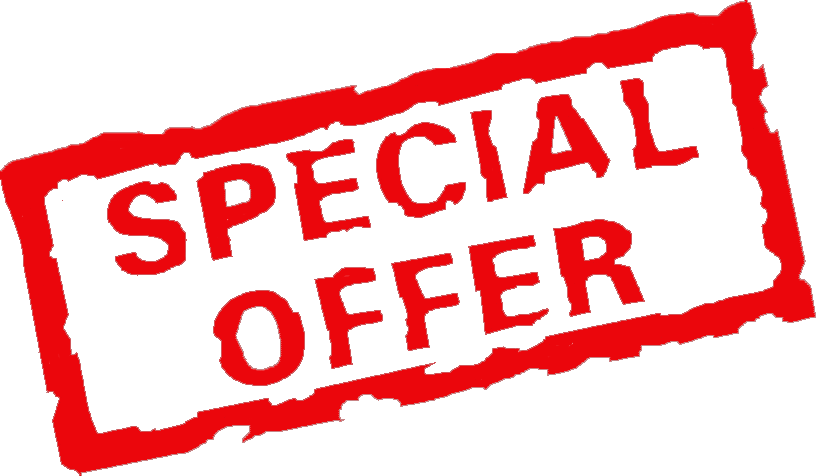 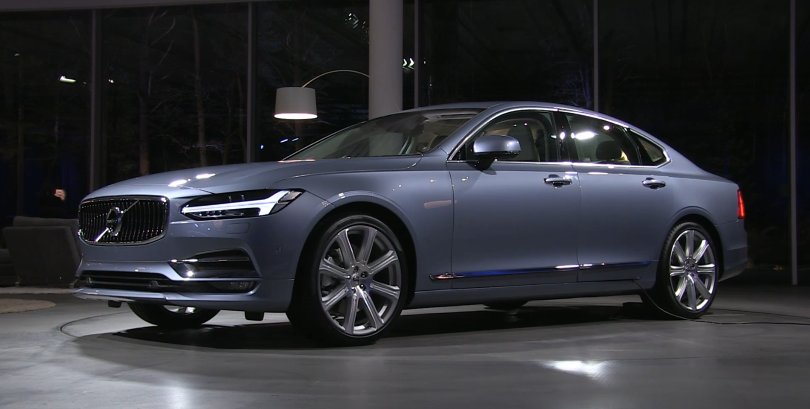 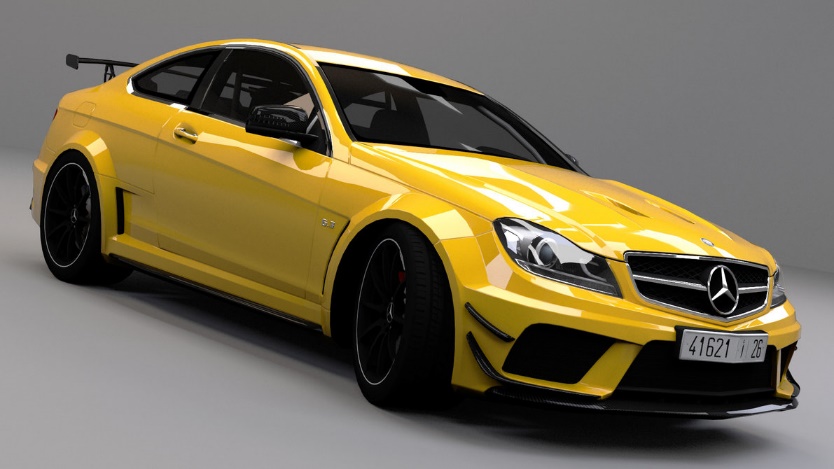 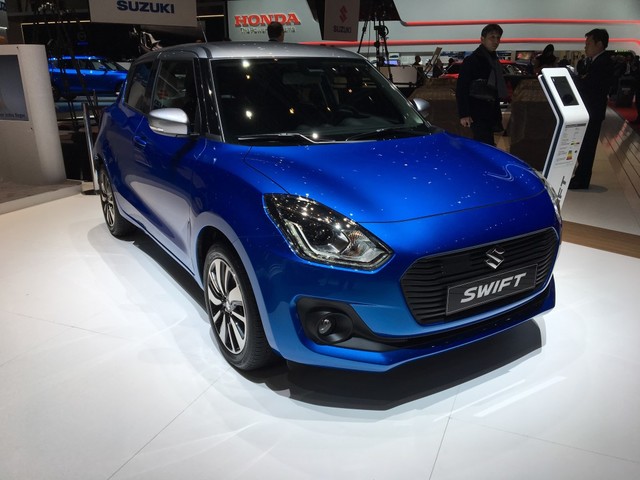 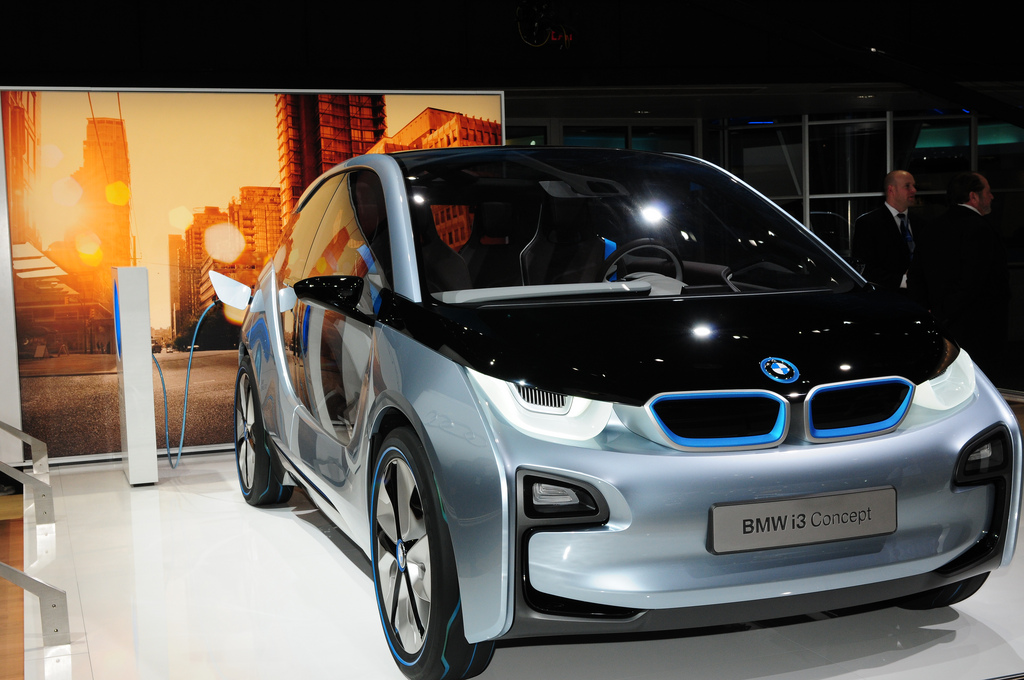 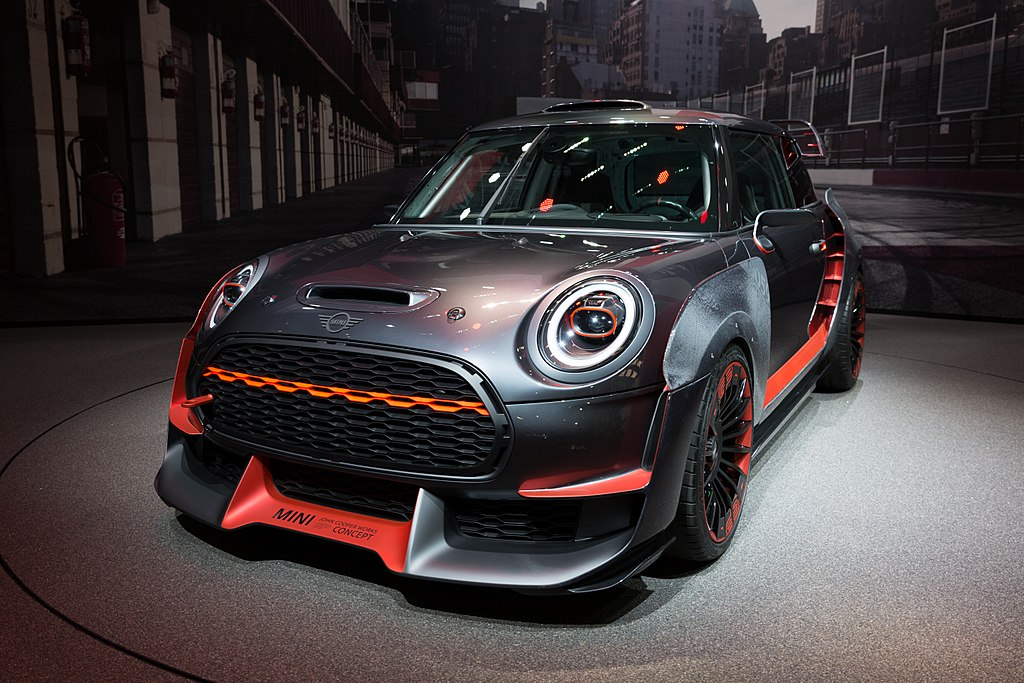 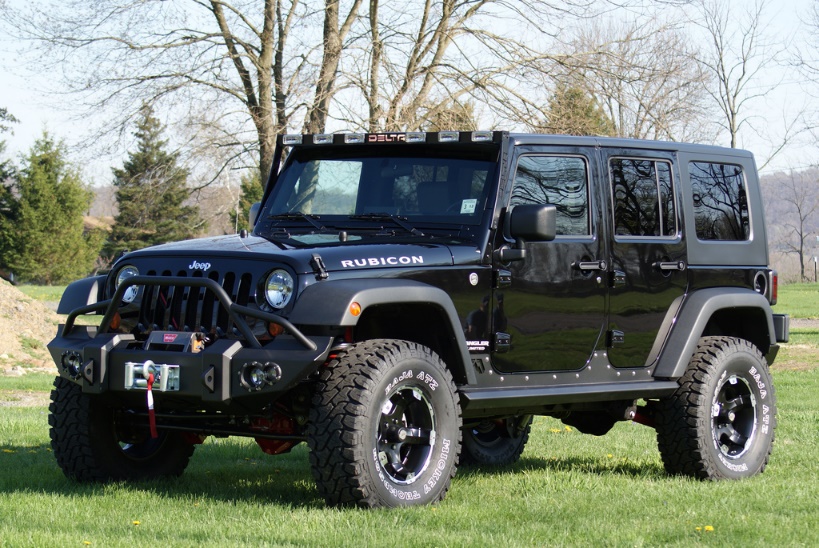 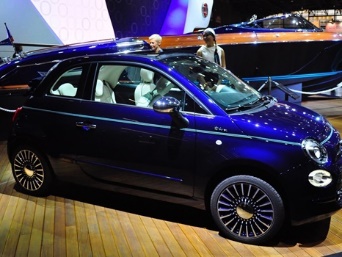 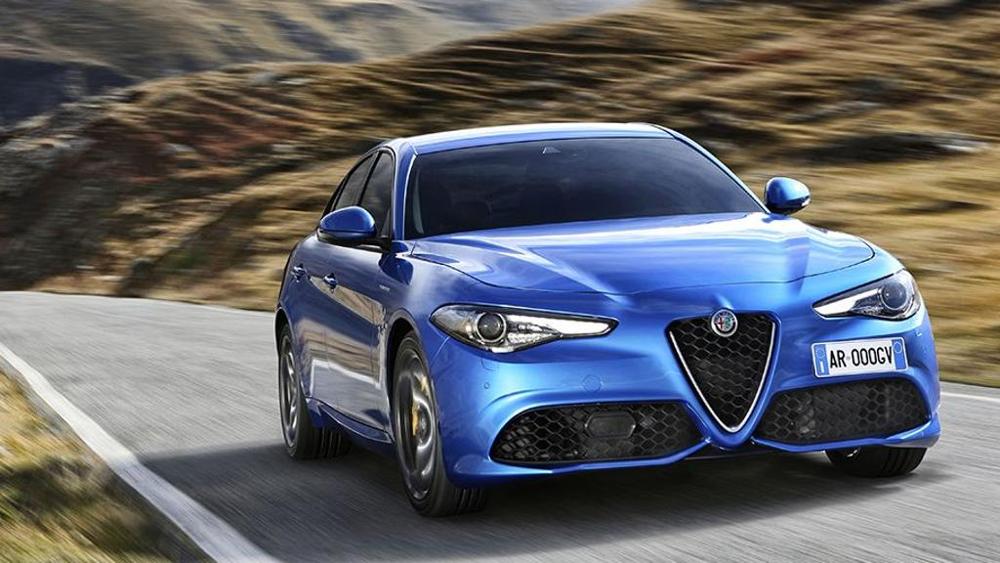 IAM RoadSmart – Benefits
Car Hire and Parking discounts
15% Discount on Biking accessories at Bike Stop
17.5% Discount off tyres at National Tyres and Autocare
10% off UK Weekend breaks with Superbreak.
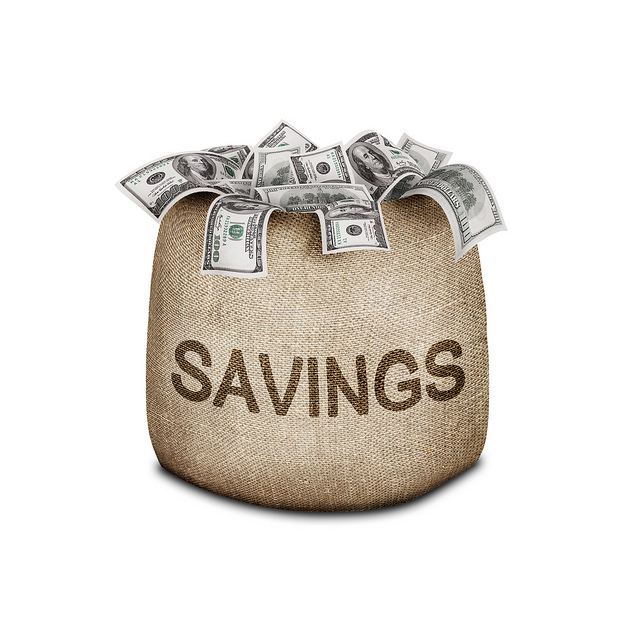 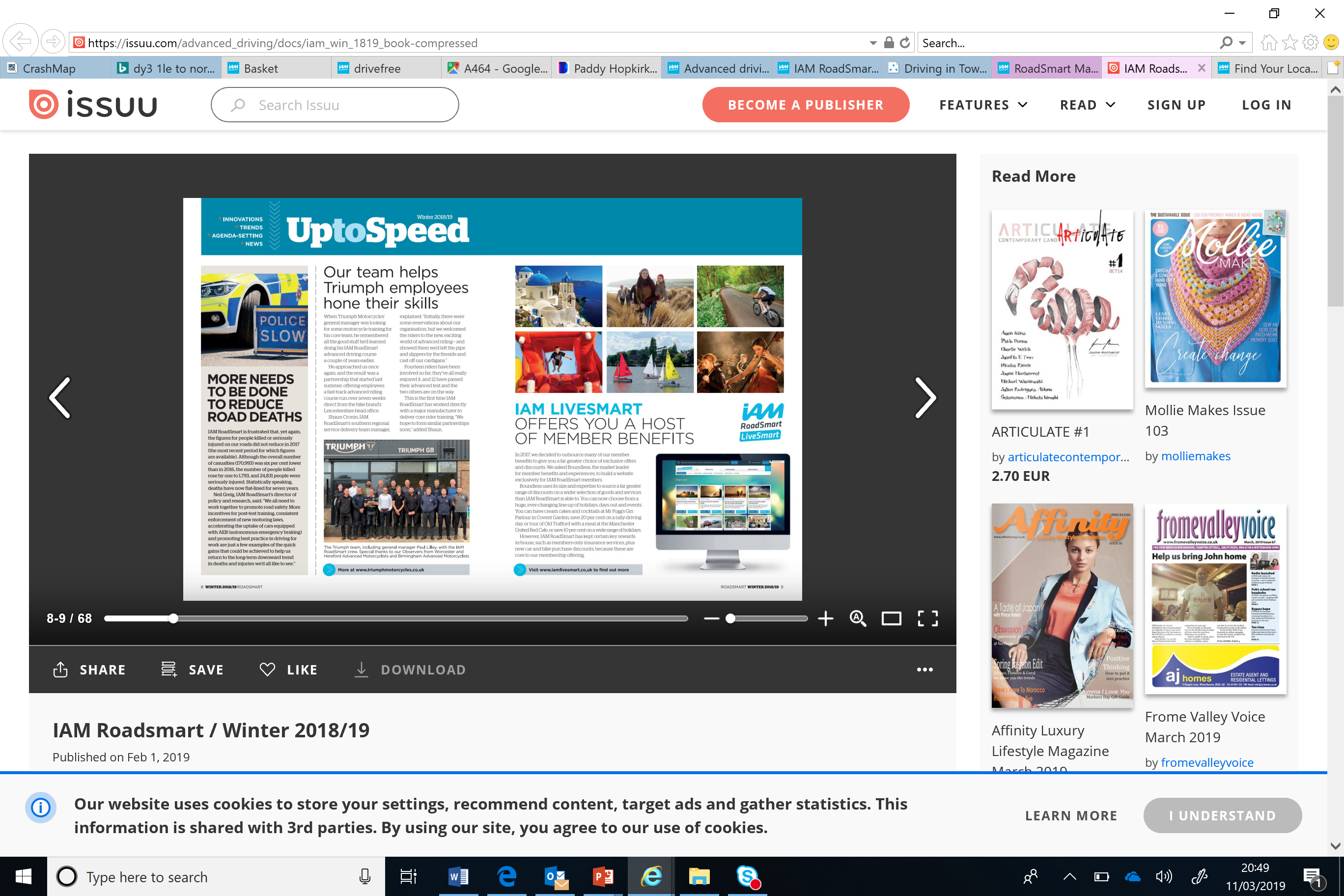 A typical day on our roads…
Sales Rep
41% - Late for meeting
33% - On phone
26% - Thinking of other things
Unlicensed Driver
24% - No driver training
54% - No Insurance
22% - Bad Attitude
New Driver
42% - More traffic than usual
25% - Indecisive
33% - Panic
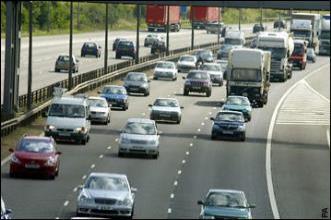 Distracted Parent
28% - Rushing to work
33% - Kids playing up
39% - Late for School
The Fiddler
17% - Eating food
44% - On Phone
13% - Changing CD
26% - Admiring reflection
Unfit Driver
37% - Poor eyesight
27% - No test taken
36% - Panicking
What's next for IAM RoadSmart? What is available for younger drivers? What is happening within IAM Roadsmart for younger people?
What’s available for young drivers?
Young driver assessment 

On road + online modules
Online questionnaire, which asks about your lifestyle and driving habits, and assesses your hazard-spotting abilities.
For drivers under 26,who might have a passion for driving and want to advance their skills
Maybe you’re not as confident or experienced as you’d like to be and want to work on particular aspect of your driving
Young driver assessment
Afterwards, you can have a chat with the examiner and discuss their assessment of your driving skills and how you might improve them; you will also receive a written debrief.
Hopefully the result will be more confidence in your driving and an understanding of how you can continue to improve your skills.
Supporting all road users:Introducing Modular Learning: Online and On-road
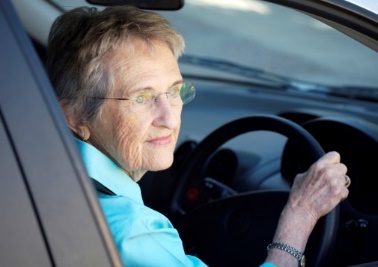 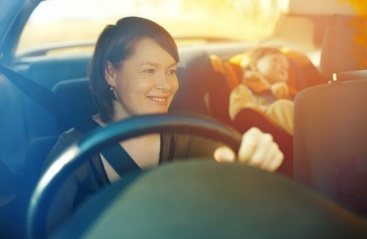 Who are
Time poor, but need help in certain areas

Who want
Convenient delivery options
Focused at their level

And only want to
Learn it right; learn it once.
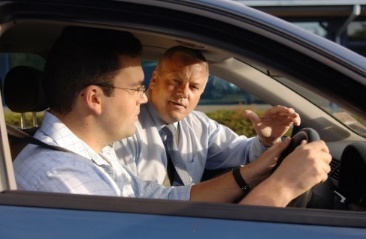 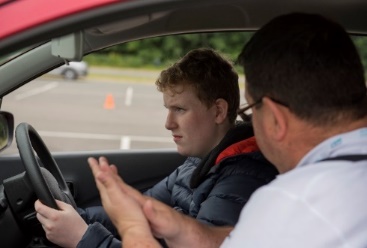 Introducing Modular Learning: Online
Driving with 
Distractions
Vehicle
 Management
Vehicle 
Familiarisation
Country  Roads
Motorways
Managing Speed
Overtaking
 (Motorcycle)
Town Roads
Parking
Overtaking
(Car)
Introducing Modular Learning: Onroad
Managing distractions
Motorway driving
Driving in towns
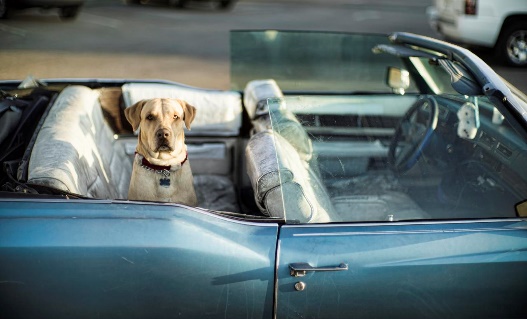 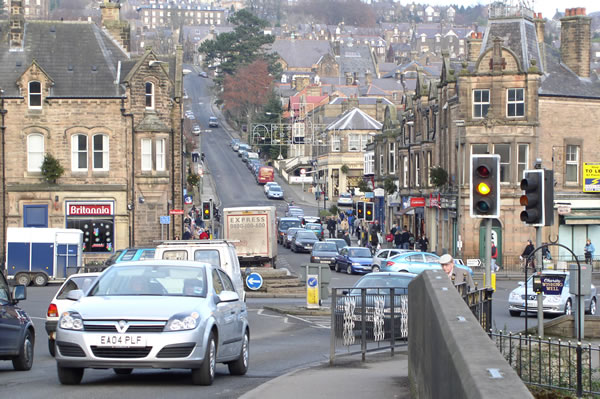 Managing speed
Managing overtaking
Parking & manoeuvring
Driving on country roads
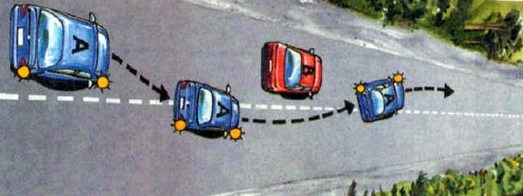 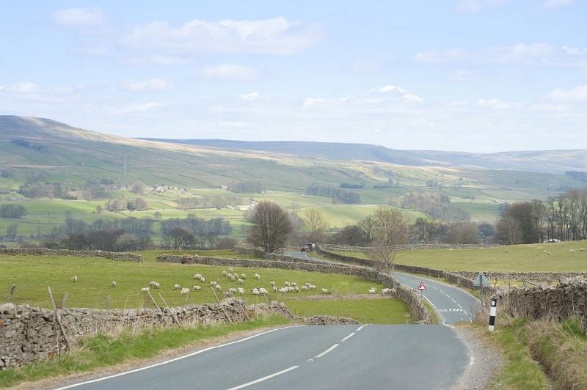 On-road module giveaway
IAM RoadSmart is doing its bit to reduce the numbers of crashes in the UK, by offering free one-to-one expert driving tuition. 

On road modules for those lacking in confidence or looking to gain a little experience.

Receive an hours tuition on an area that you feel you want to improve upon.

Charity Giveaway = 1,000 driving module sessions with an ADI nationwide this year 

Usually costing £49

See me for a promo code!
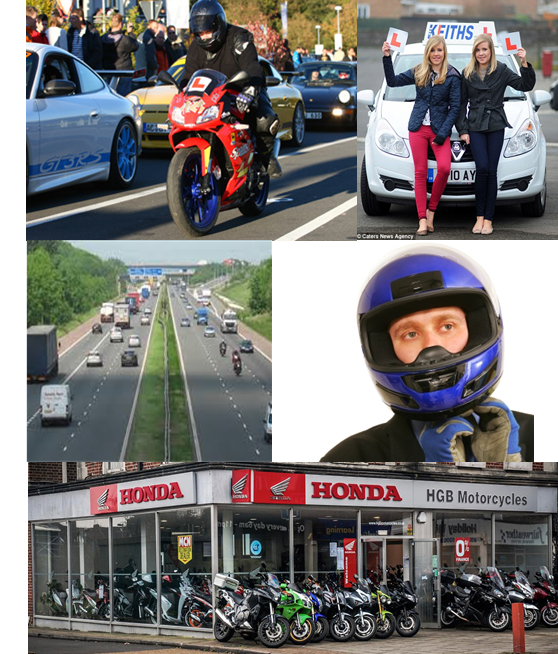 The Fatal Four
The Fatal Four
Mobile phones
Inappropriate Speed
Drink + Drugs
No Seatbelts
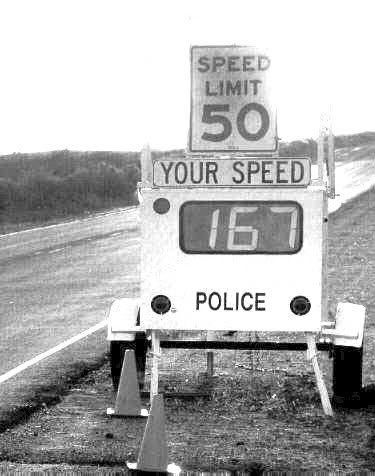 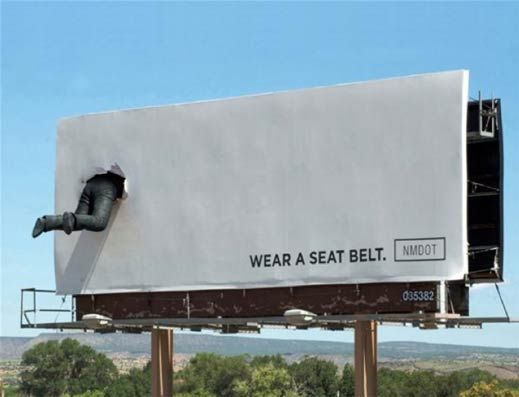 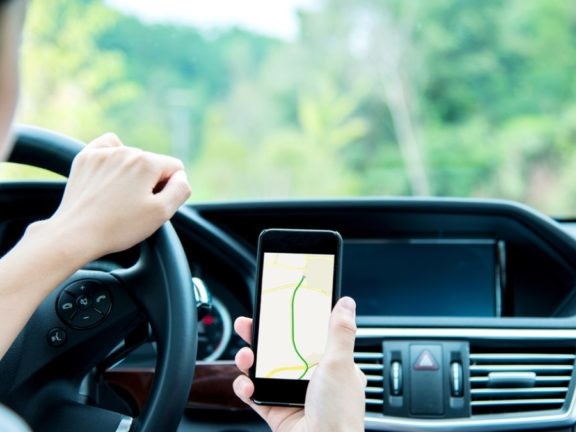 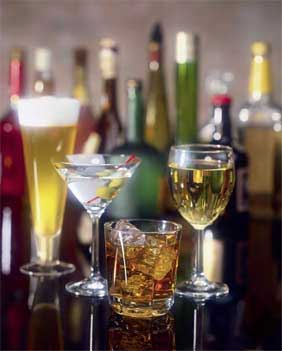 The Fatal Four
Mobile phones
Inappropriate Speed
Drink + Drugs
No Seatbelts
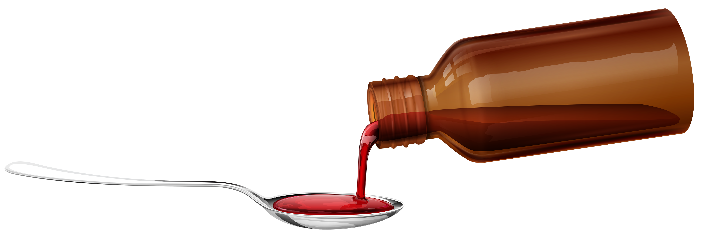 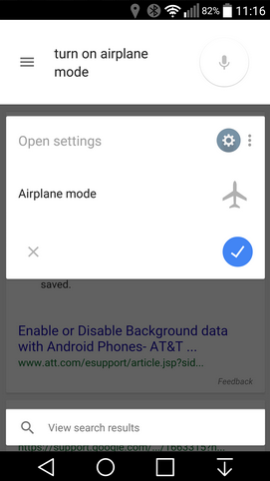 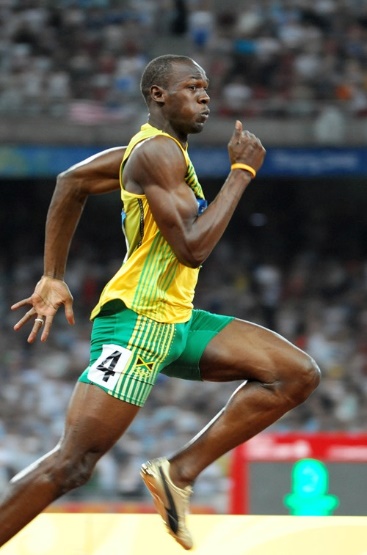 Do you know the strength and size of the drinks that you consume?
The only one that YOU can fully control yourself.


If you want to add 50% to your survival chances you’ll wear one
Almost every phone has it.

You use it because you don’t want your plane to crash.

Why not your car?
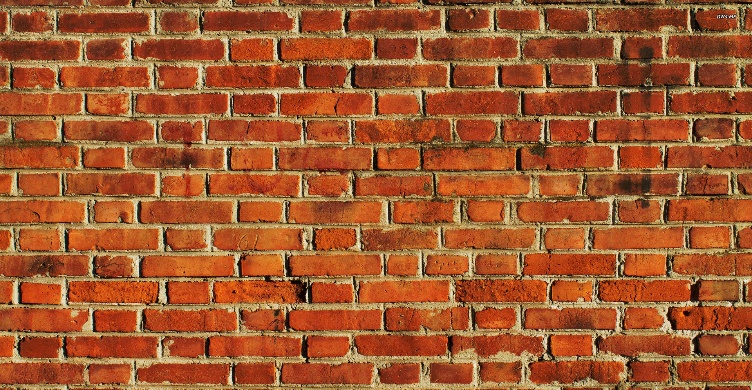 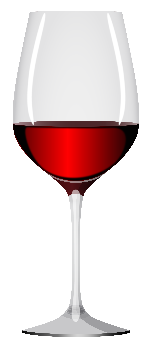 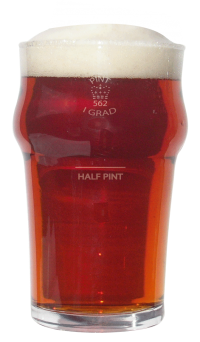 How fast can this man run?
Geography…
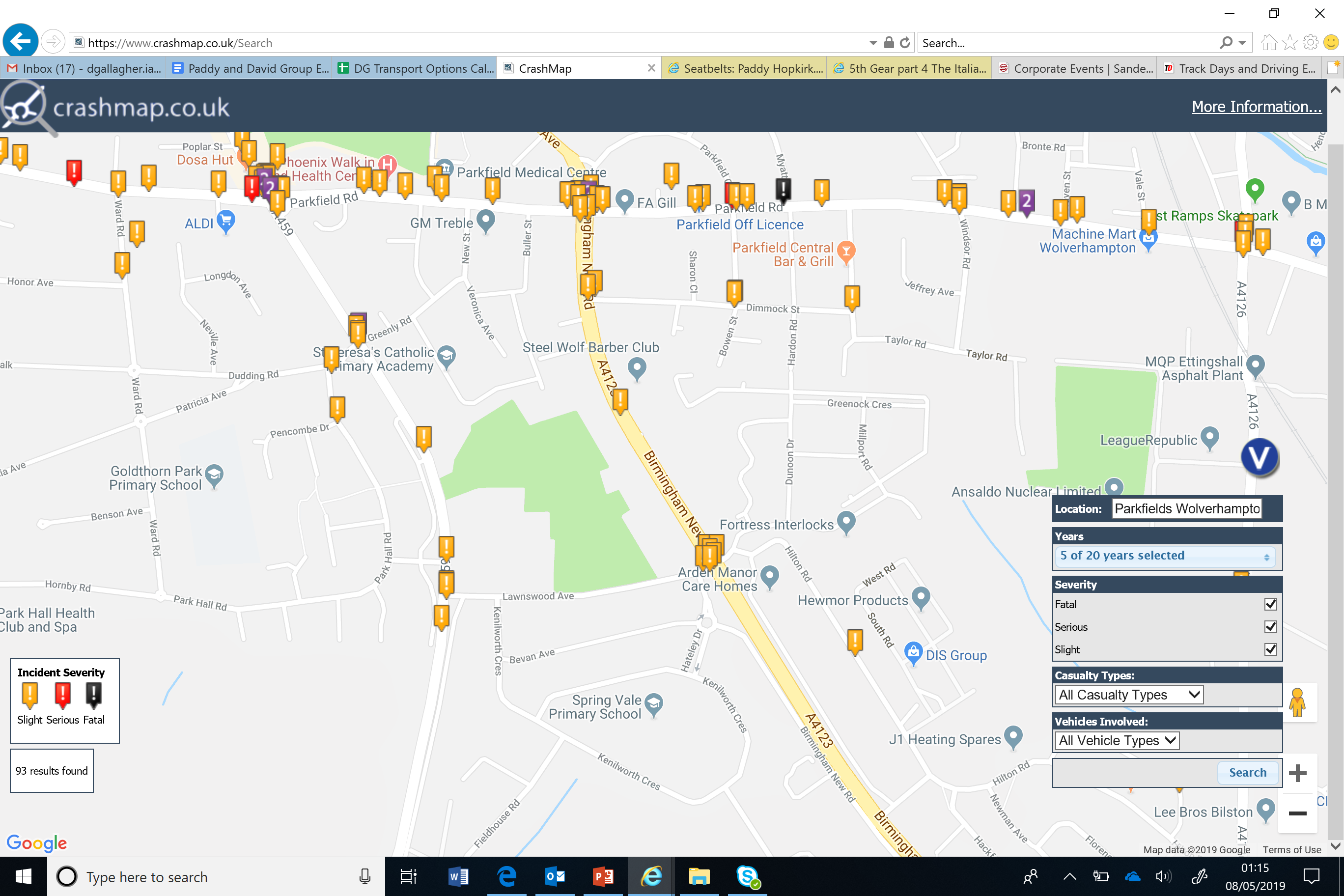 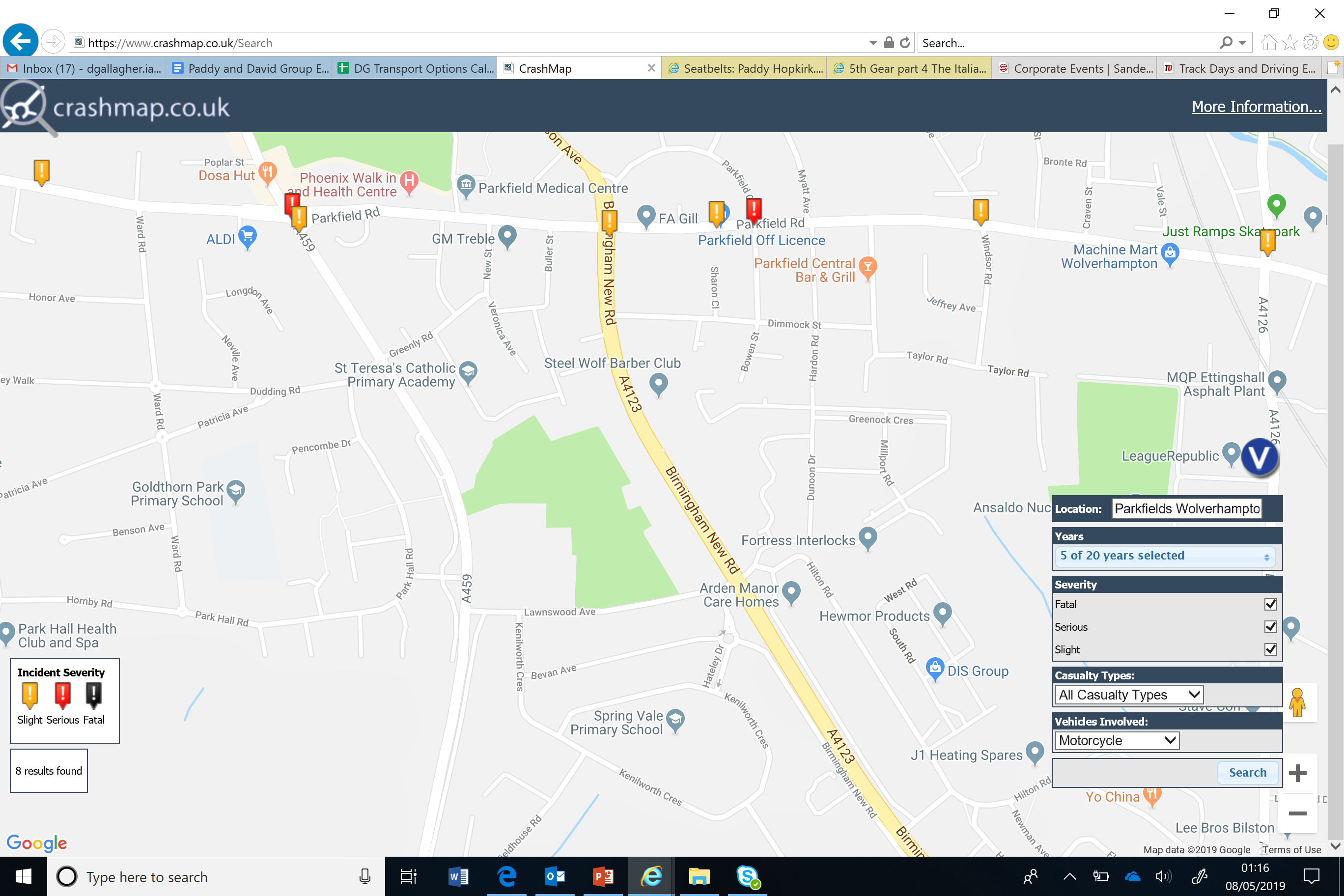 Geography…
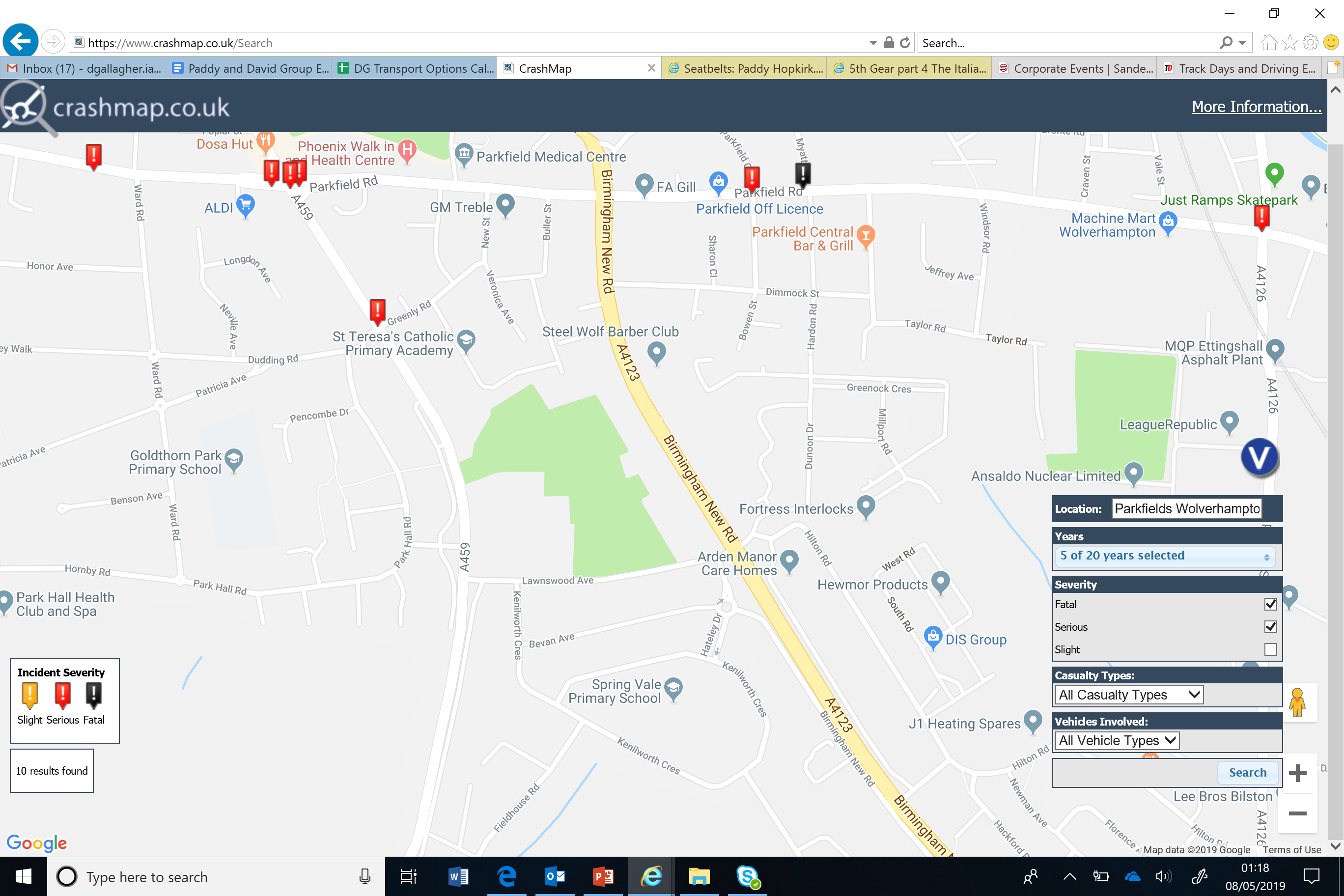 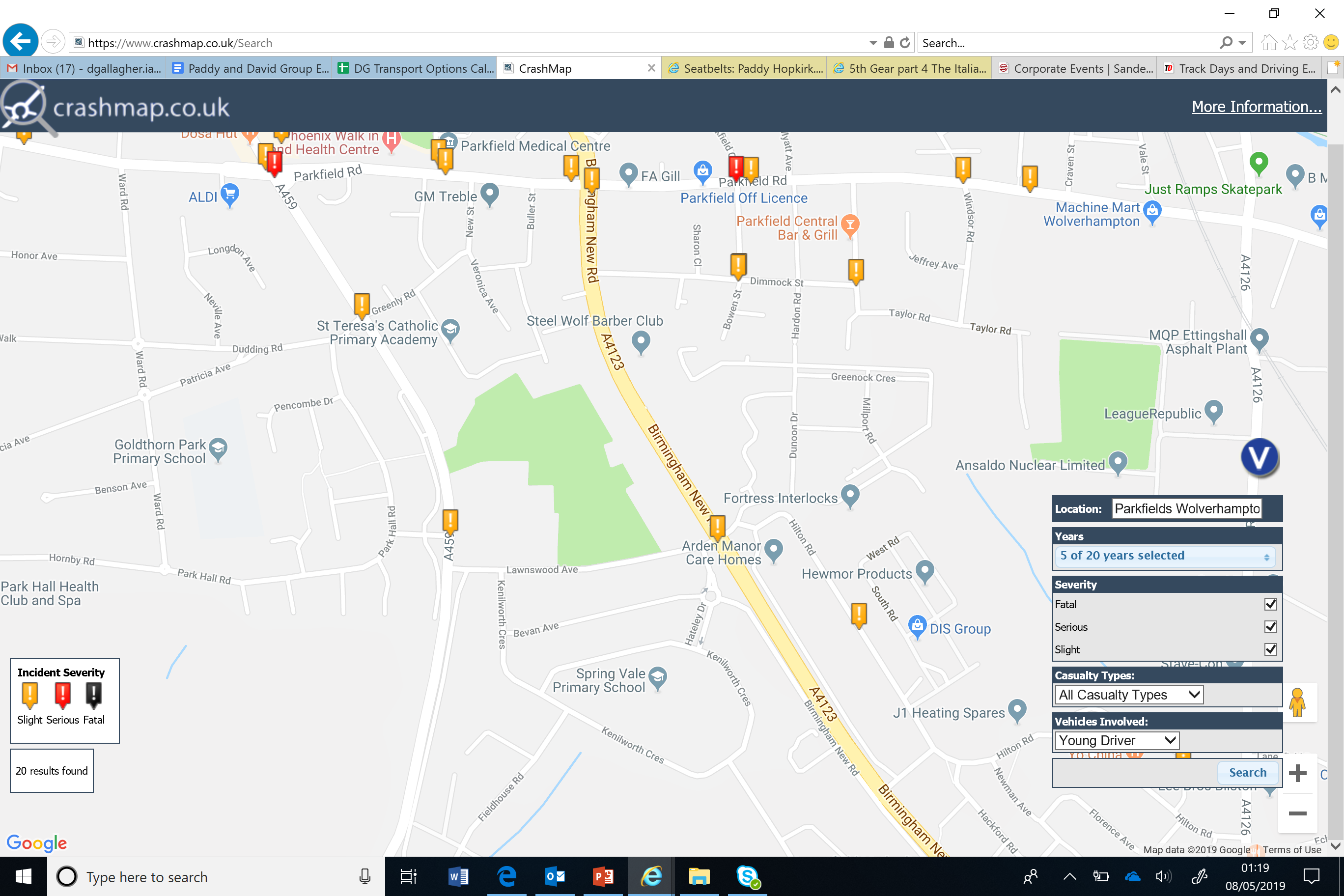 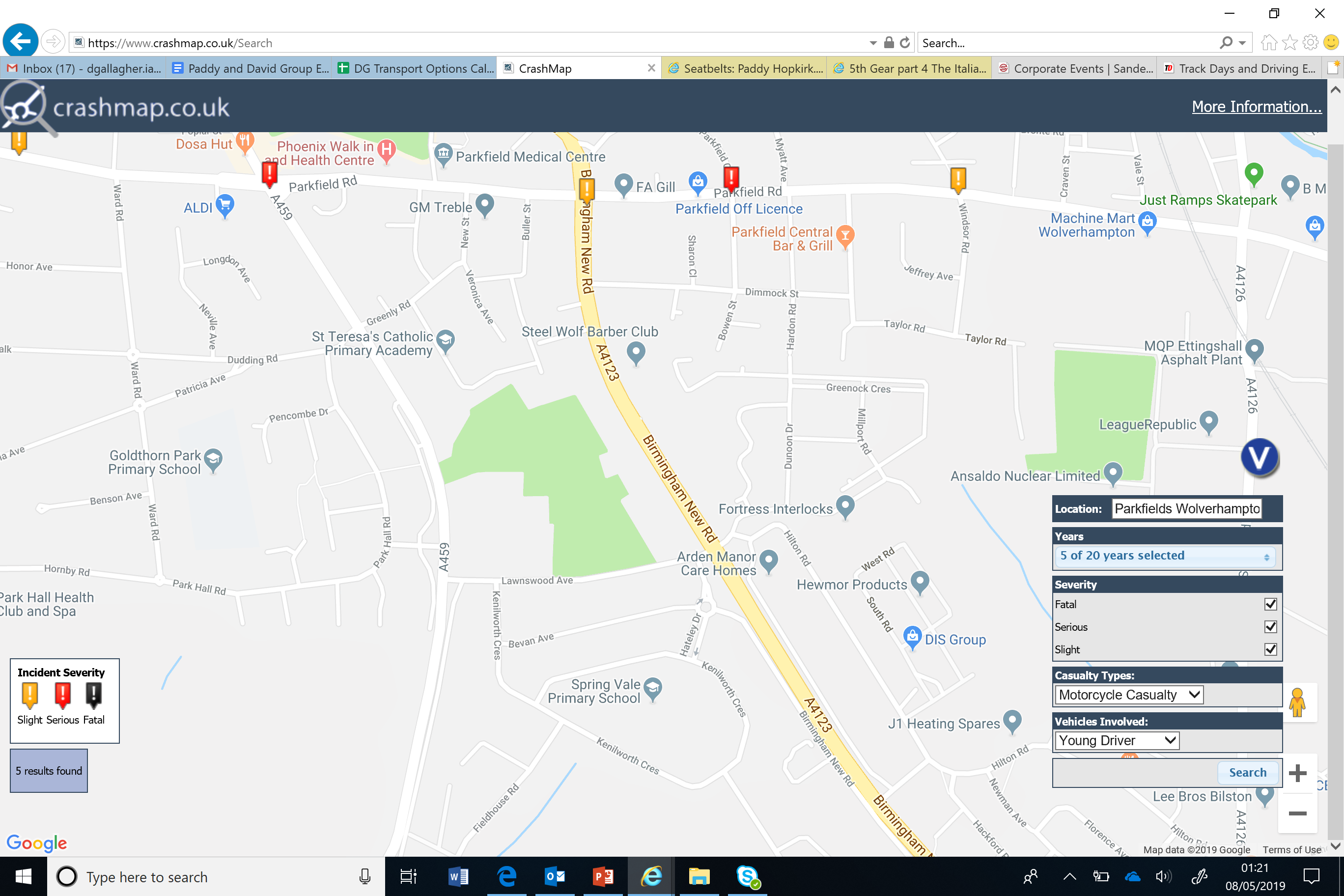 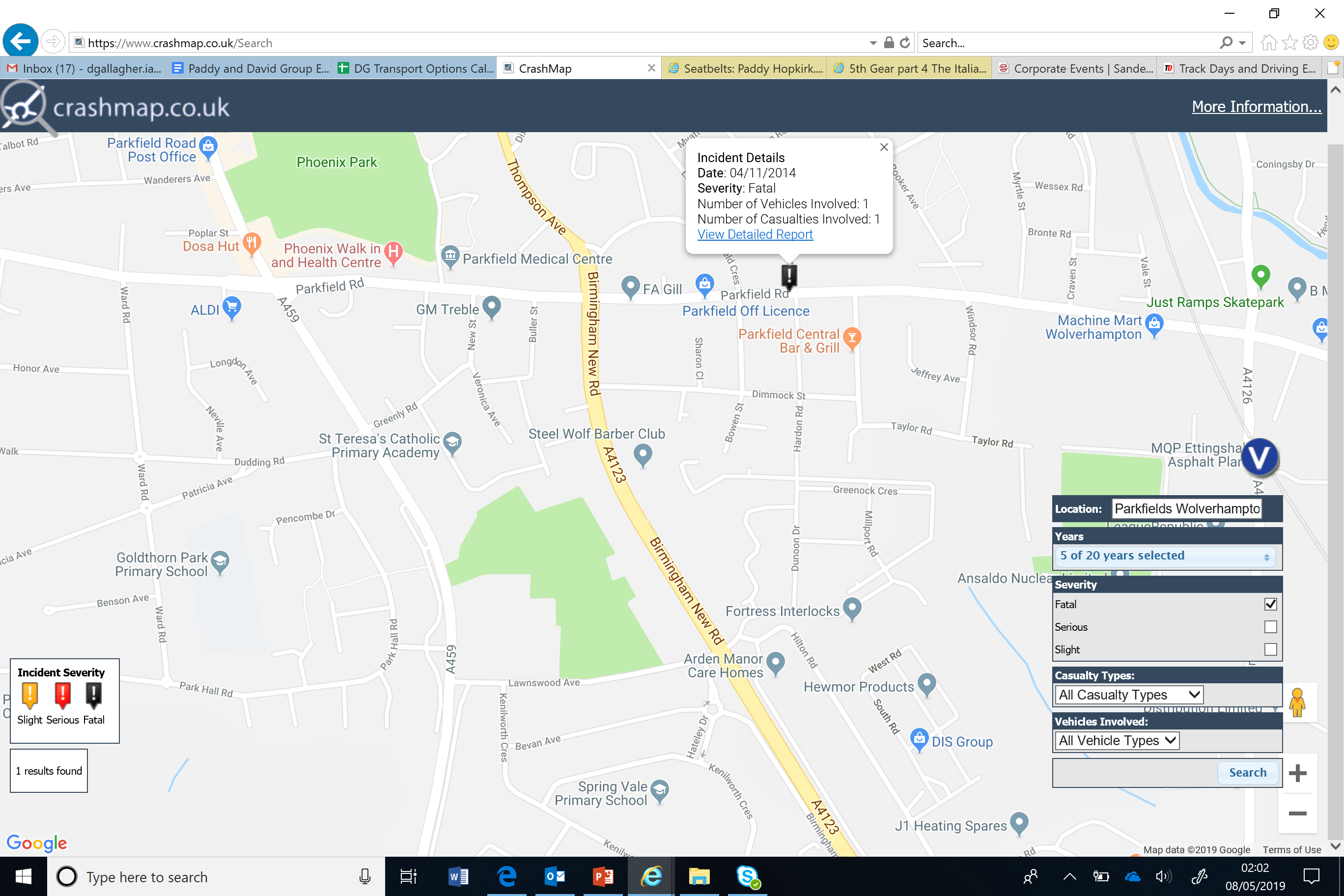 Observations…
Most incidents categorised as ‘slight’
1 fatal incident
Most young driver incidents are ‘slight’ 
Accident black spot at two major junctions
Large amount of ‘slight’ at the Lawnswood junction onto the main road .Why? People looking elsewhere/ lack of focus? What can we learn from this? 
How can we adapt our training to help reduce these accident rates?
Message to take away…
Young drivers are amongst the most criticised road users
They need positive support to help them improve not criticism and assumed risk
                        Educate                   Experience                          Example 
The combination of experienced skilful drivers and youthful energy and willing to learn is a great mix
Young driver assessment , On road + online modules are available from IAM to help with this.

Remember IAM’s original 3 aims…
Administer the advanced test
Reduce numbers of those killed or seriously injured
Improve the standard of driving on our roads
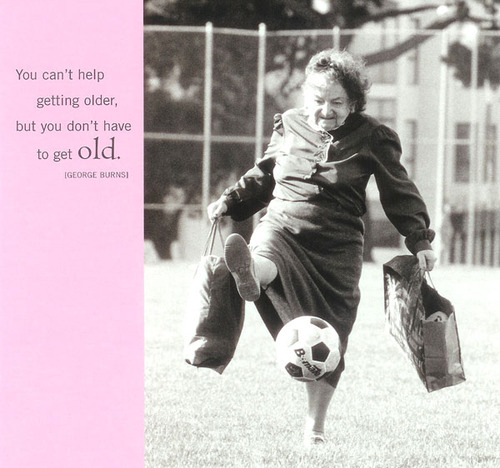 Questions ?